THÂN MẾN CHÀO ĐÓN CẢ LỚP ĐẾN VỚI TIẾT HỌC HÔM NAY!
KHỞI ĐỘNG
Mối liên hệ giữa số tiền doanh nghiệp đó có được (cả gốc và lãi) với số năm gửi ngân hàng gợi nên hàm số nào trong toán học?
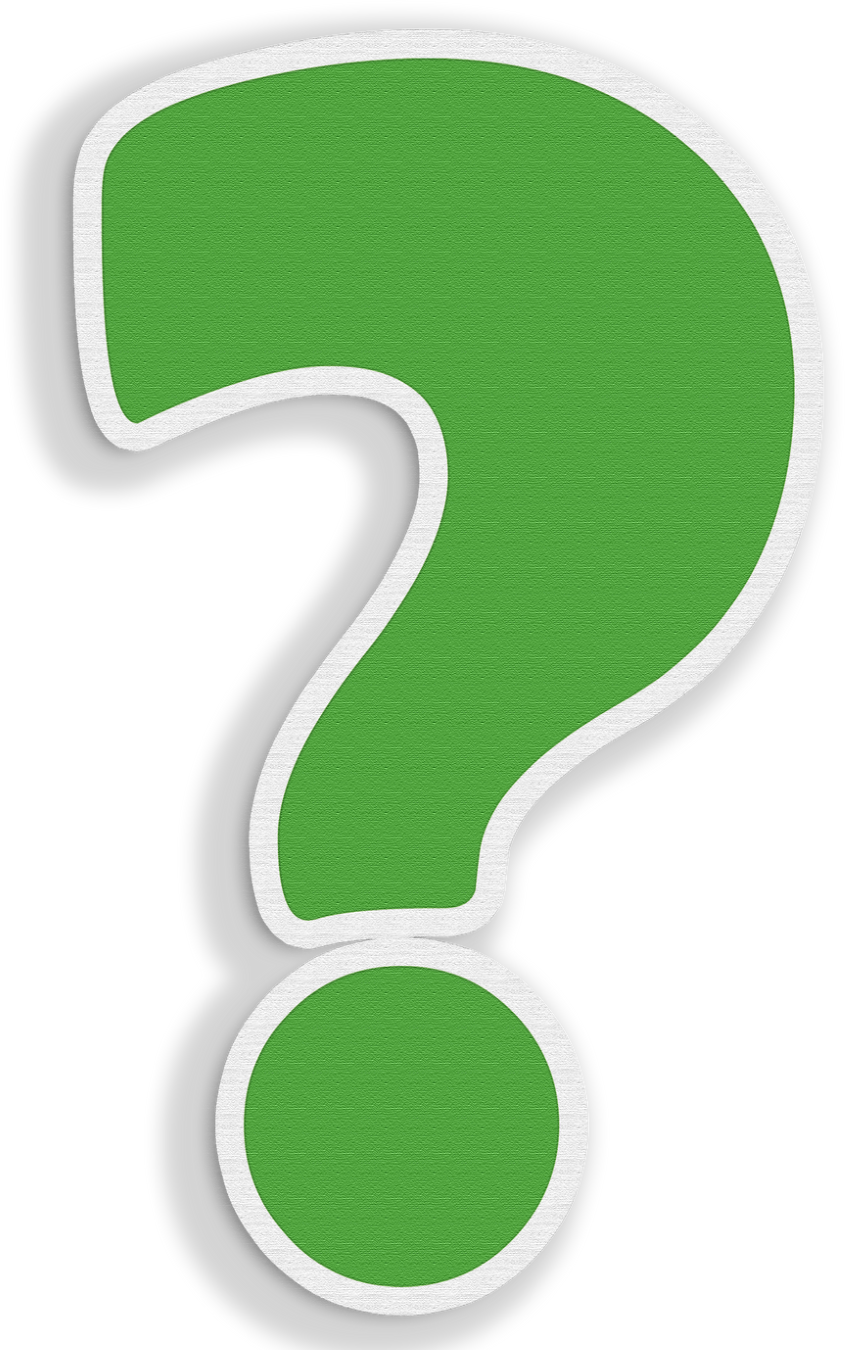 CHƯƠNG VI: HÀM SỐ MŨ VÀ HÀM SỐ LÔGARIT
BÀI 3. HÀM SỐ MŨ.
HÀM SỐ LÔGARIT
NỘI DUNG BÀI HỌC
I
Hàm số mũ
II
Hàm số lôgarit
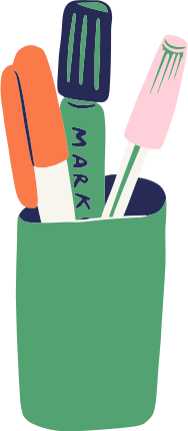 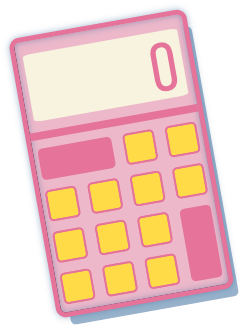 I. HÀM SỐ MŨ
1. Định nghĩa
HĐ1
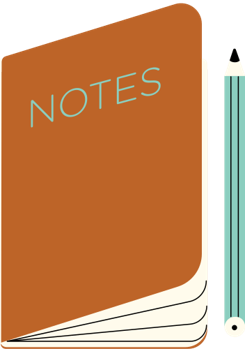 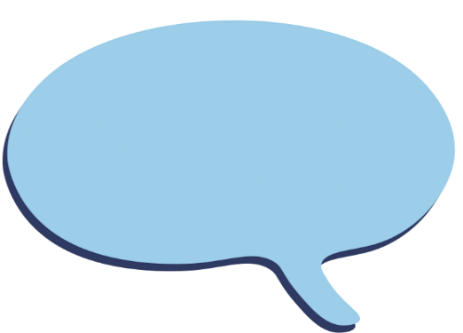 Giải
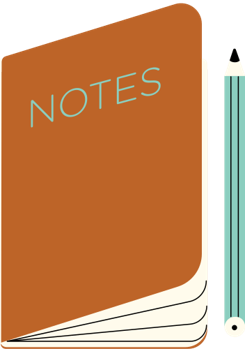 NHẬN XÉT
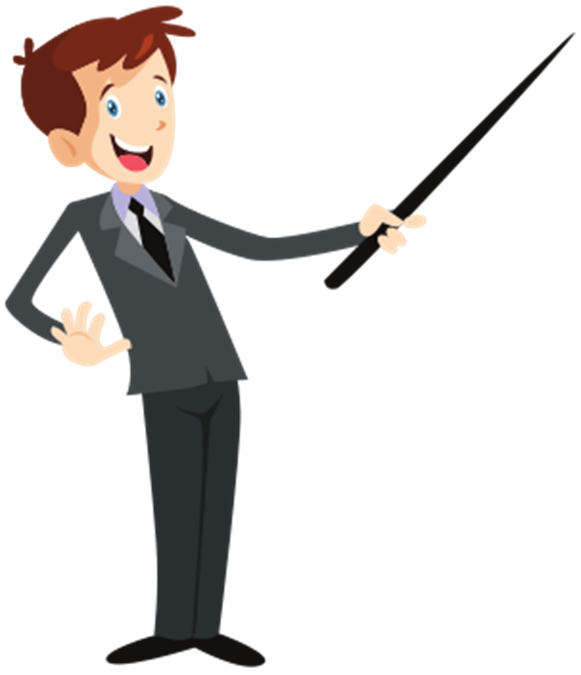 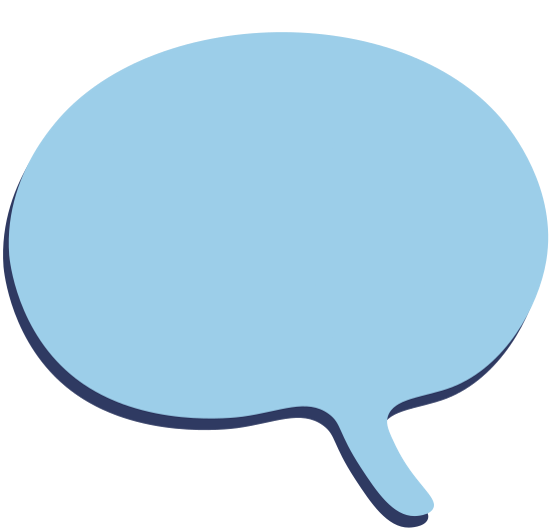 Kết luận
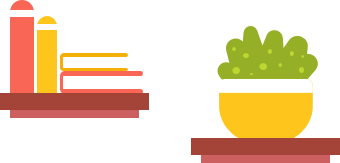 Ví dụ 1
Trong các hàm số sau hàm số nào là hàm số mũ
Giải:
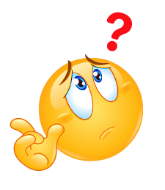 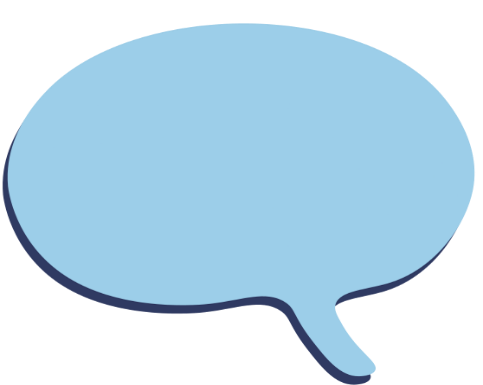 LUYỆN TẬP 1
Gợi ý
Cho hai ví dụ về hàm số mũ.
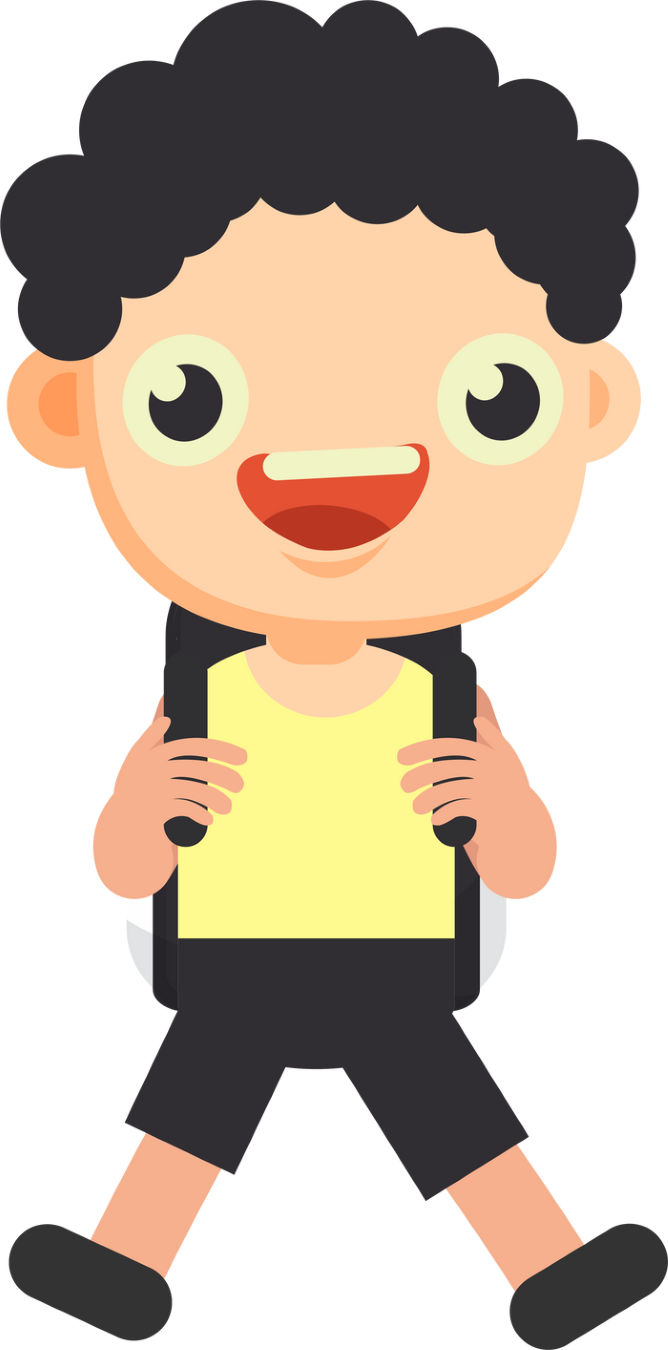 2. Đồ thị và tính chất
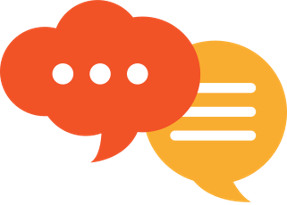 HĐ2
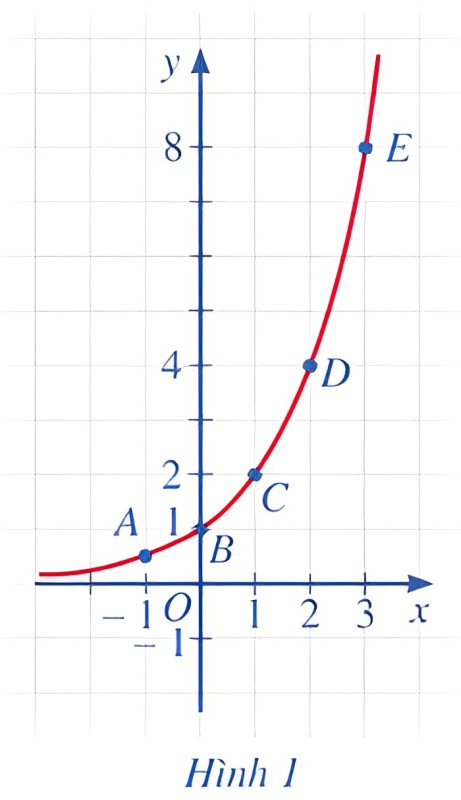 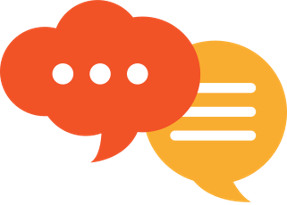 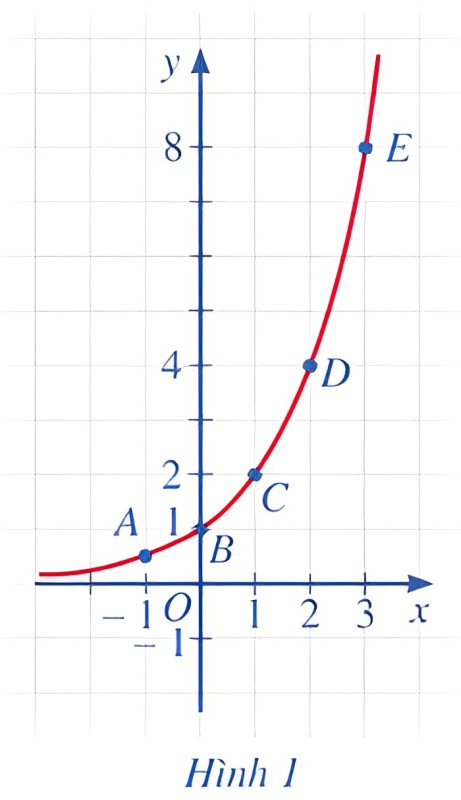 https://www.vnteach.com
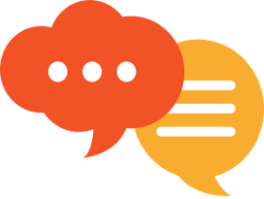 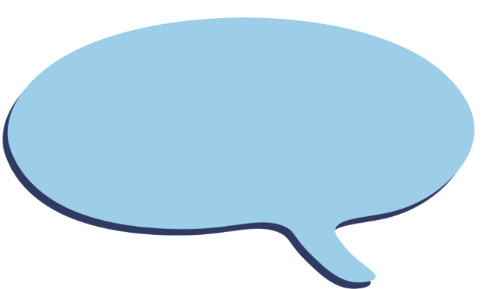 Giải
a)
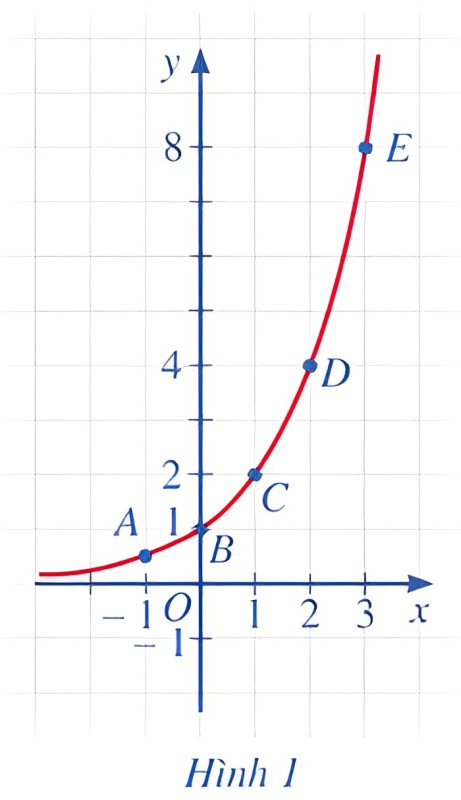 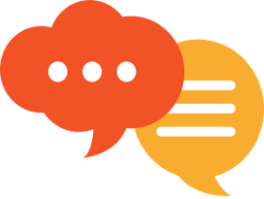 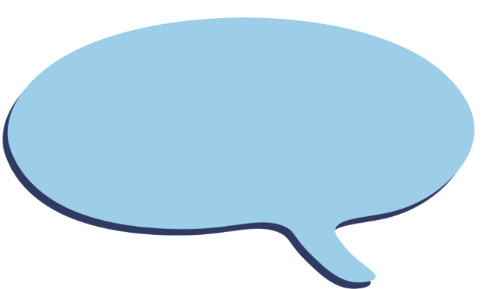 Giải
d)
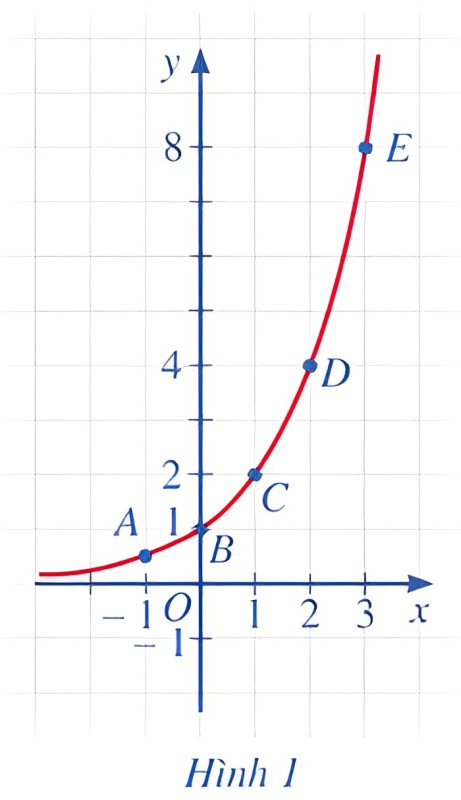 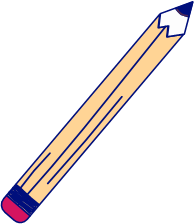 HĐ3
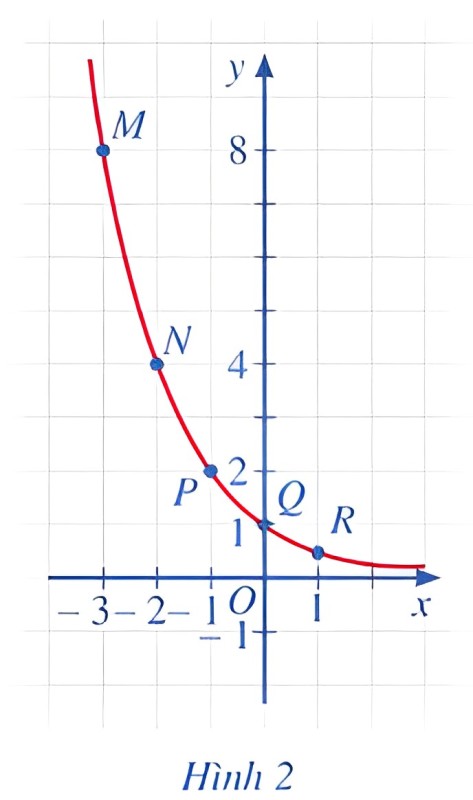 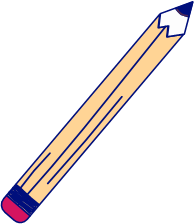 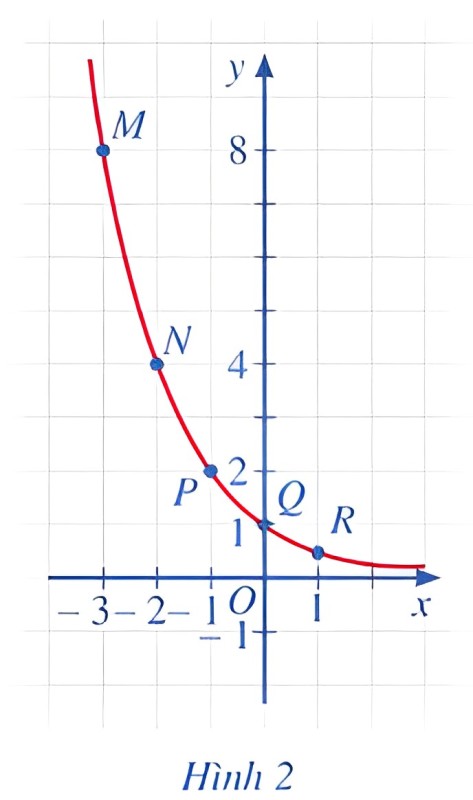 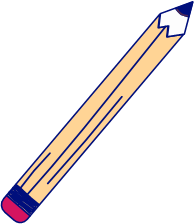 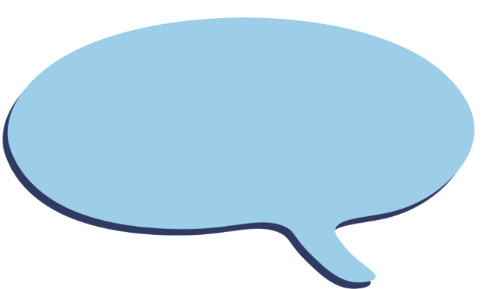 Giải
a)
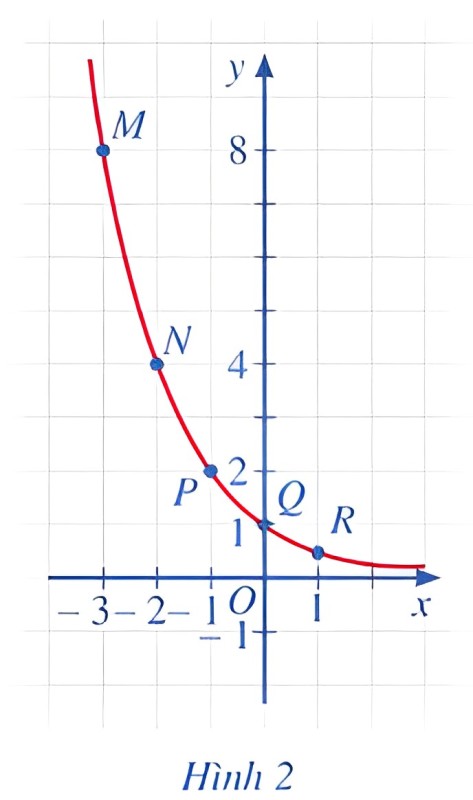 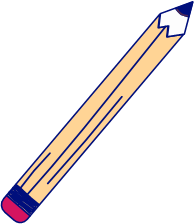 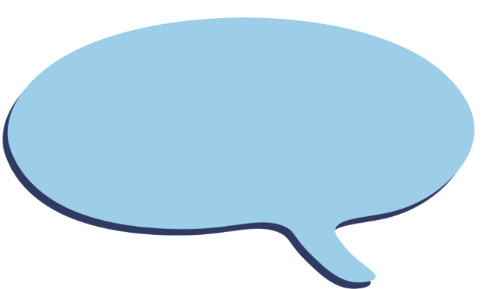 Giải
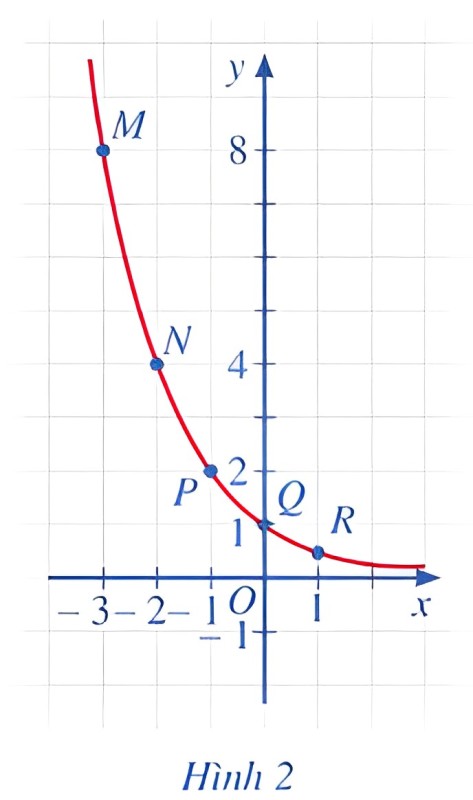 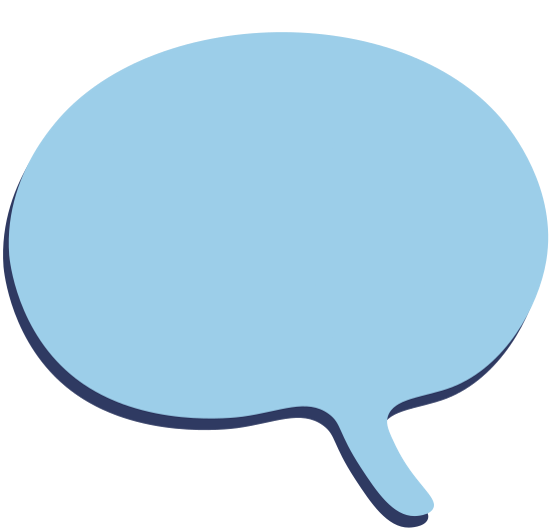 Kết luận
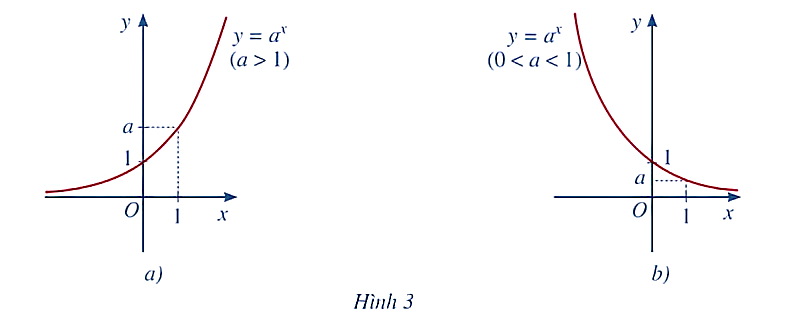 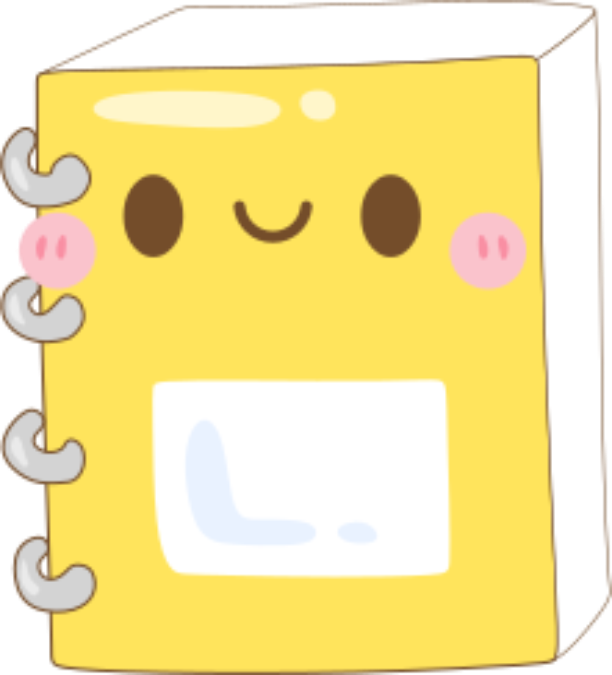 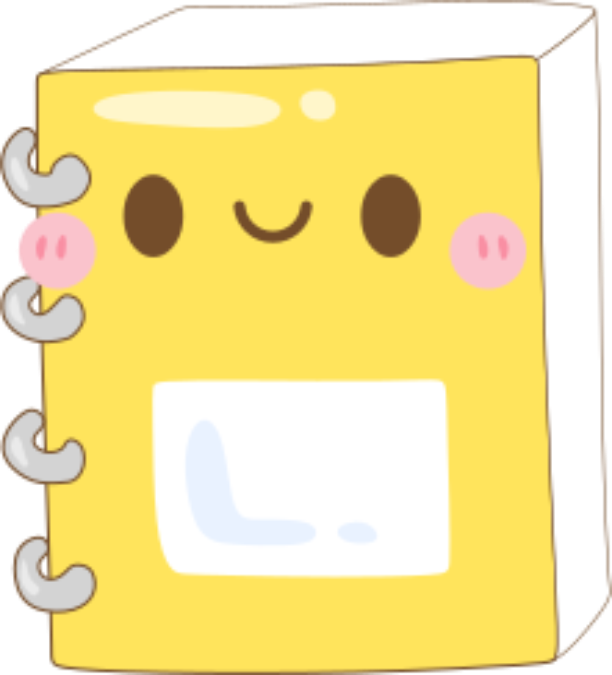 Chú ý
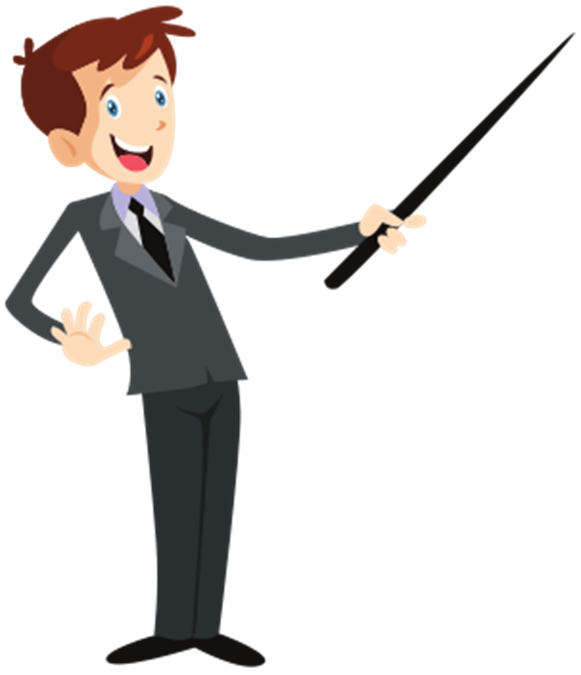 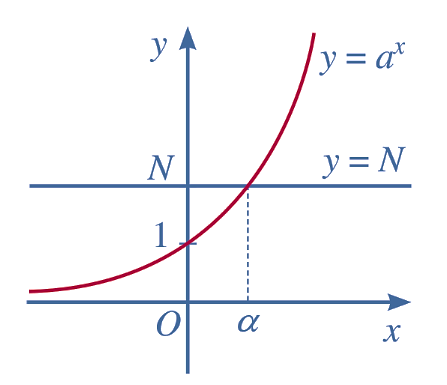 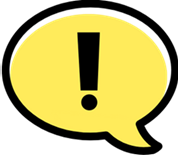 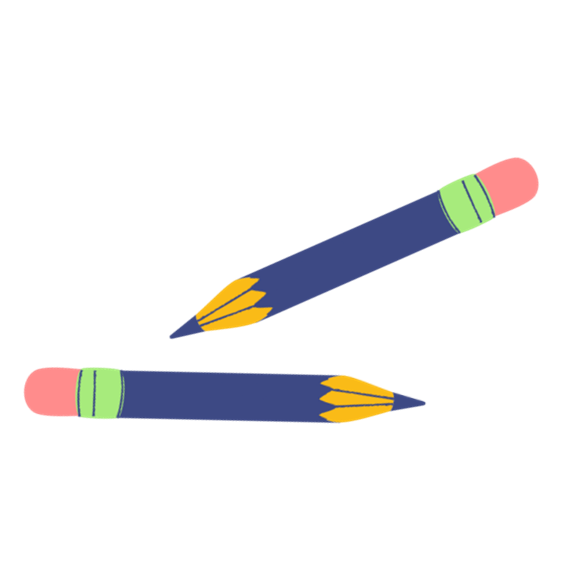 Ví dụ 2
Giải:
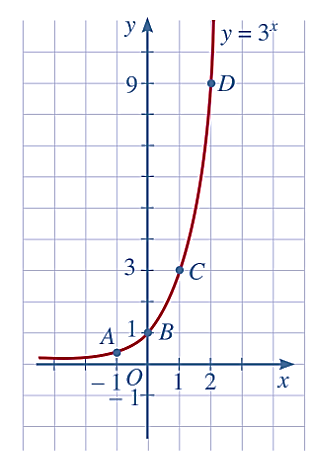 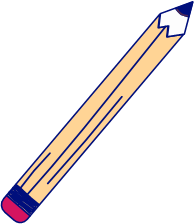 LUYỆN TẬP 2
Giải:
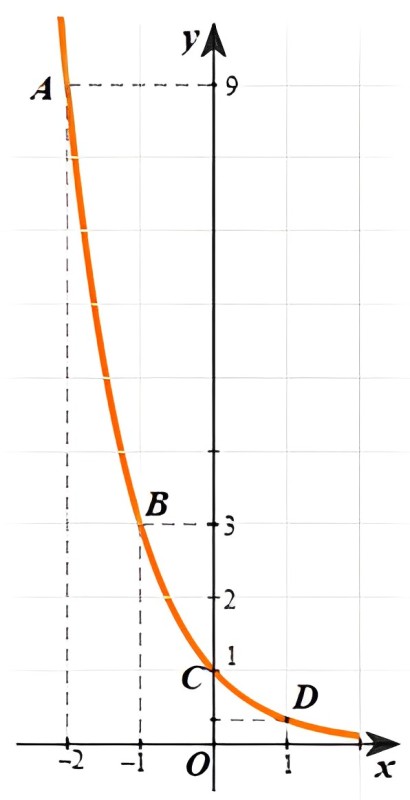 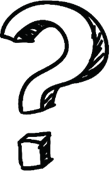 Ví dụ 3
Giải
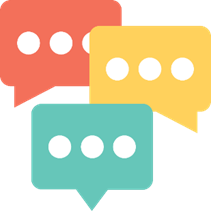 II. HÀM SỐ LÔGARIT
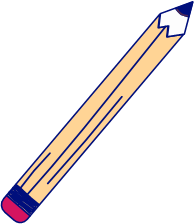 1. Định nghĩa
HĐ4
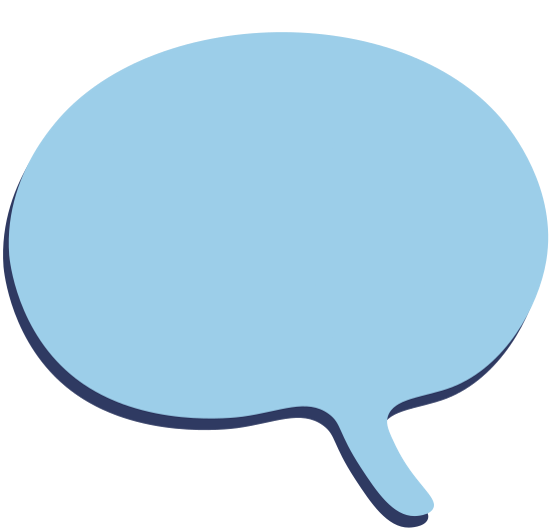 Kết luận
Ví dụ 4
Giải
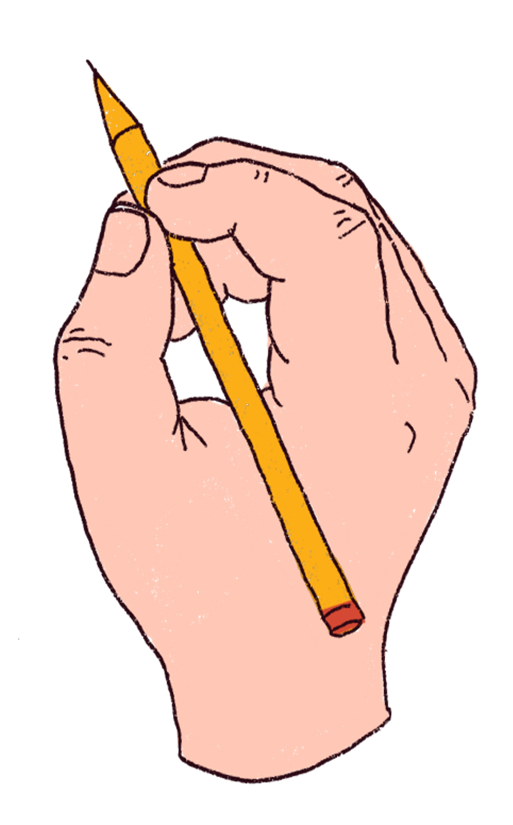 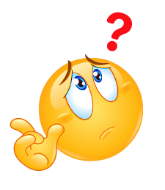 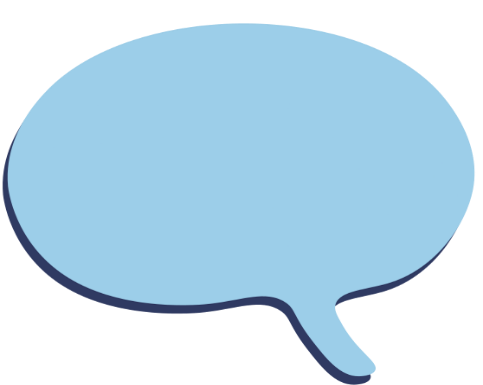 LUYỆN TẬP 3
Gợi ý
Cho hai ví dụ về hàm số lôgarit.
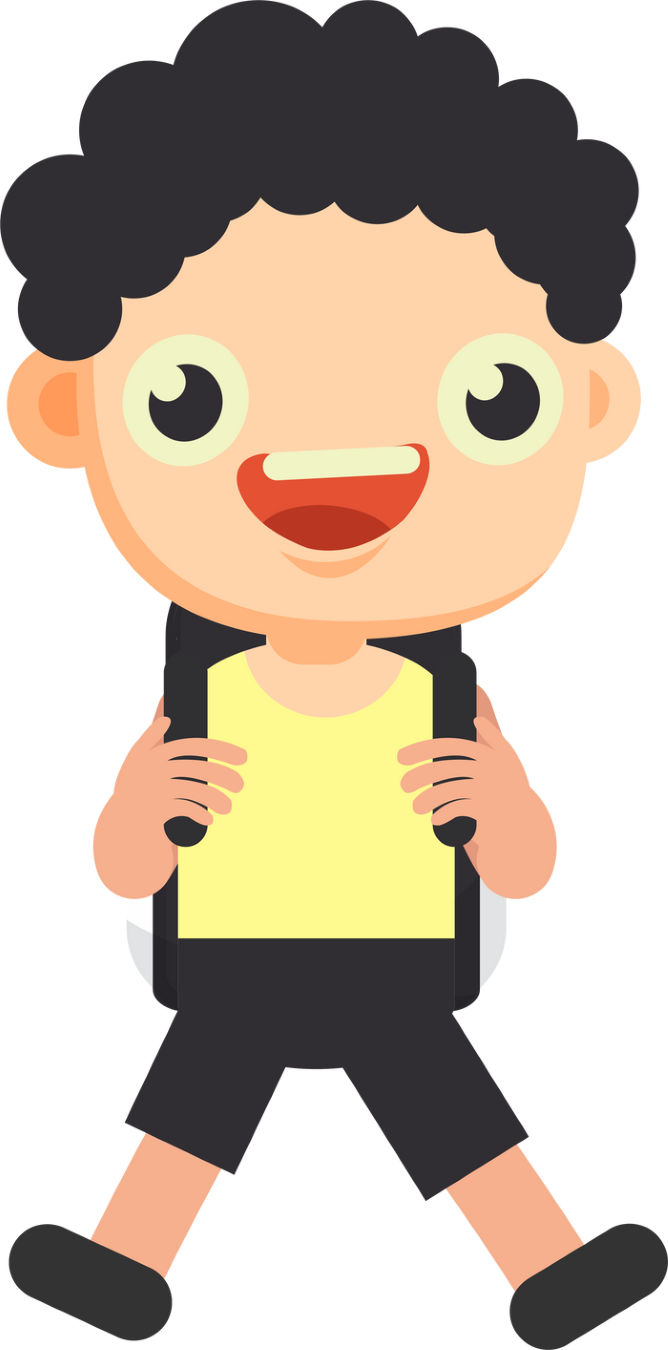 2. Đồ thị và tính chất
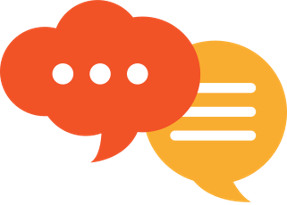 HĐ5
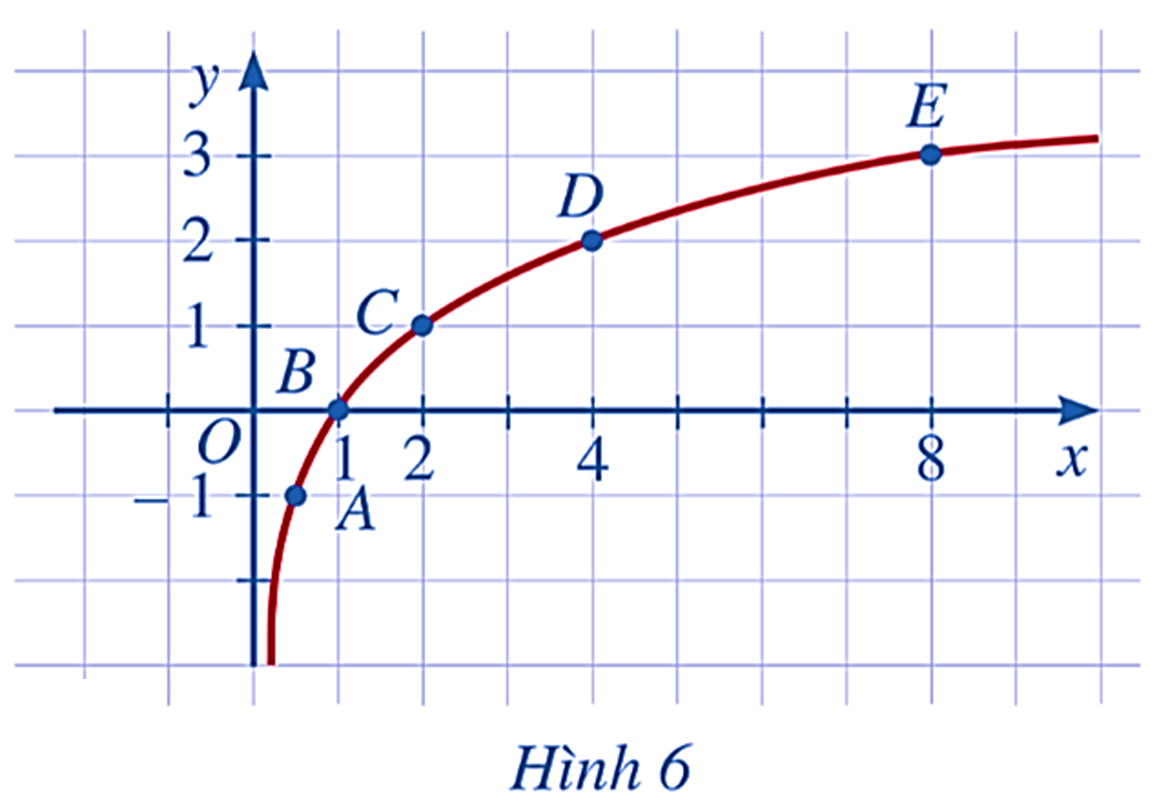 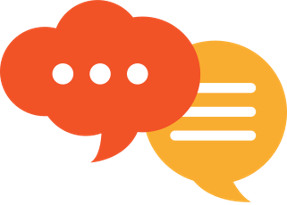 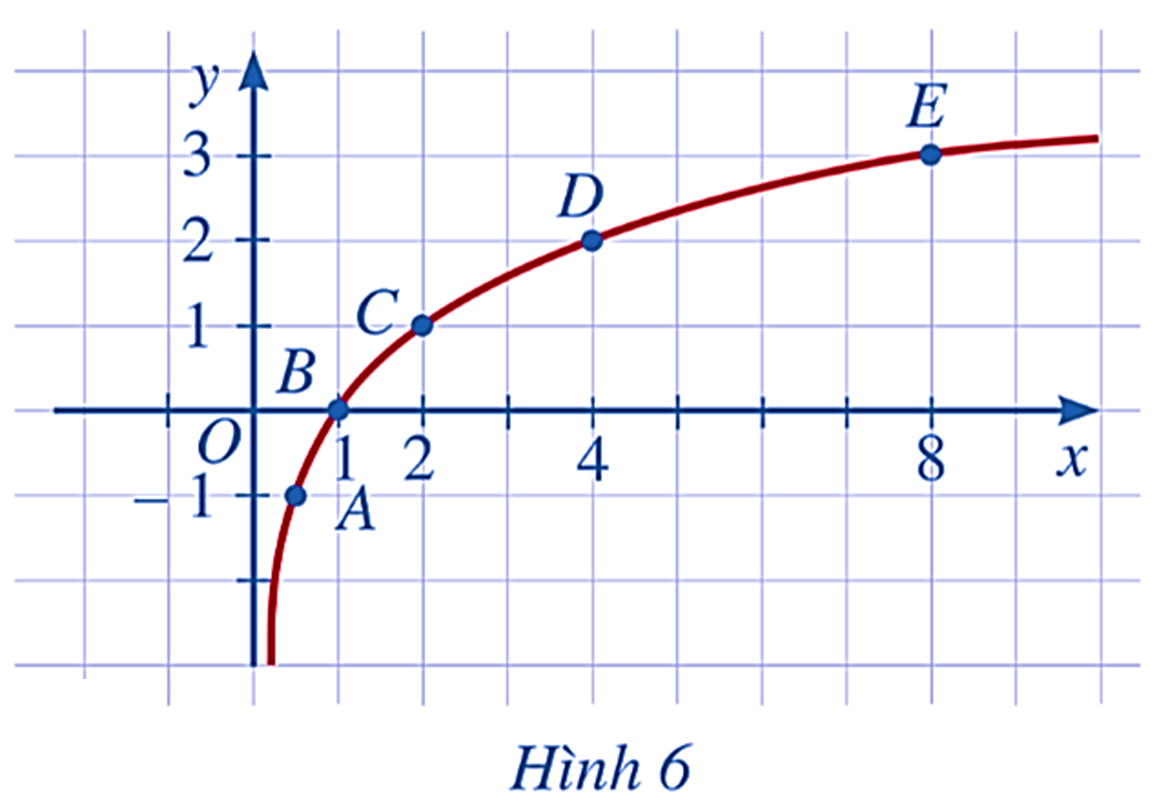 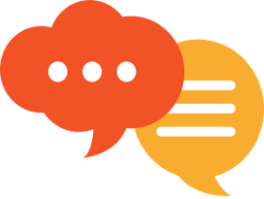 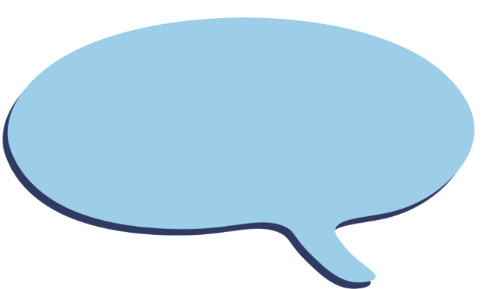 Giải
a)
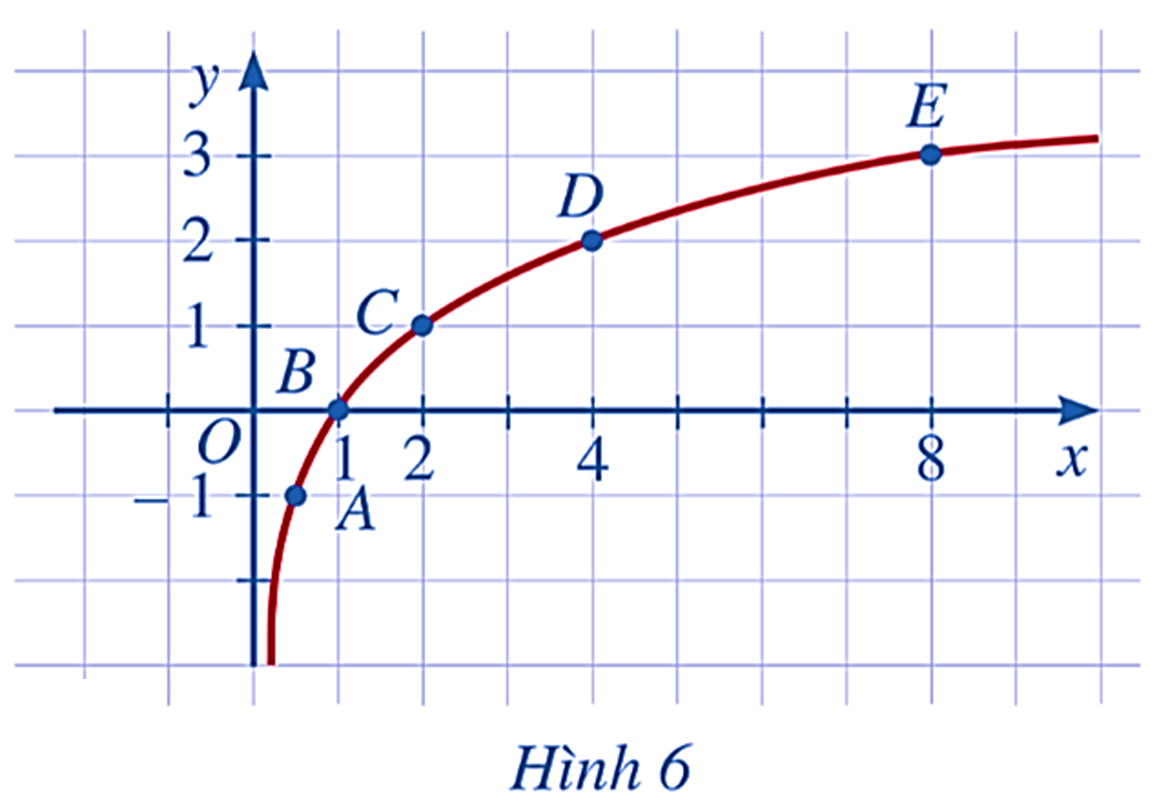 b) Các điểm A(0,5; –1), B(1; 0), C(2; 1);  D(4; 2) và E(8; 3) được biểu diễn trên mặt phẳng tọa độ Oxy như Hình 6.
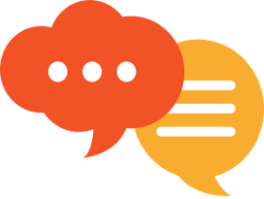 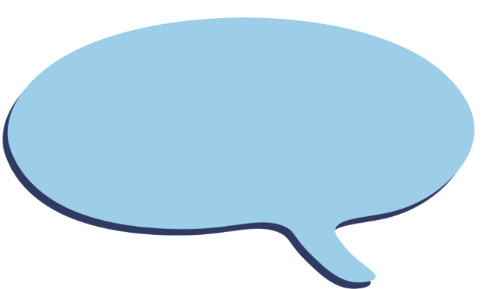 Giải
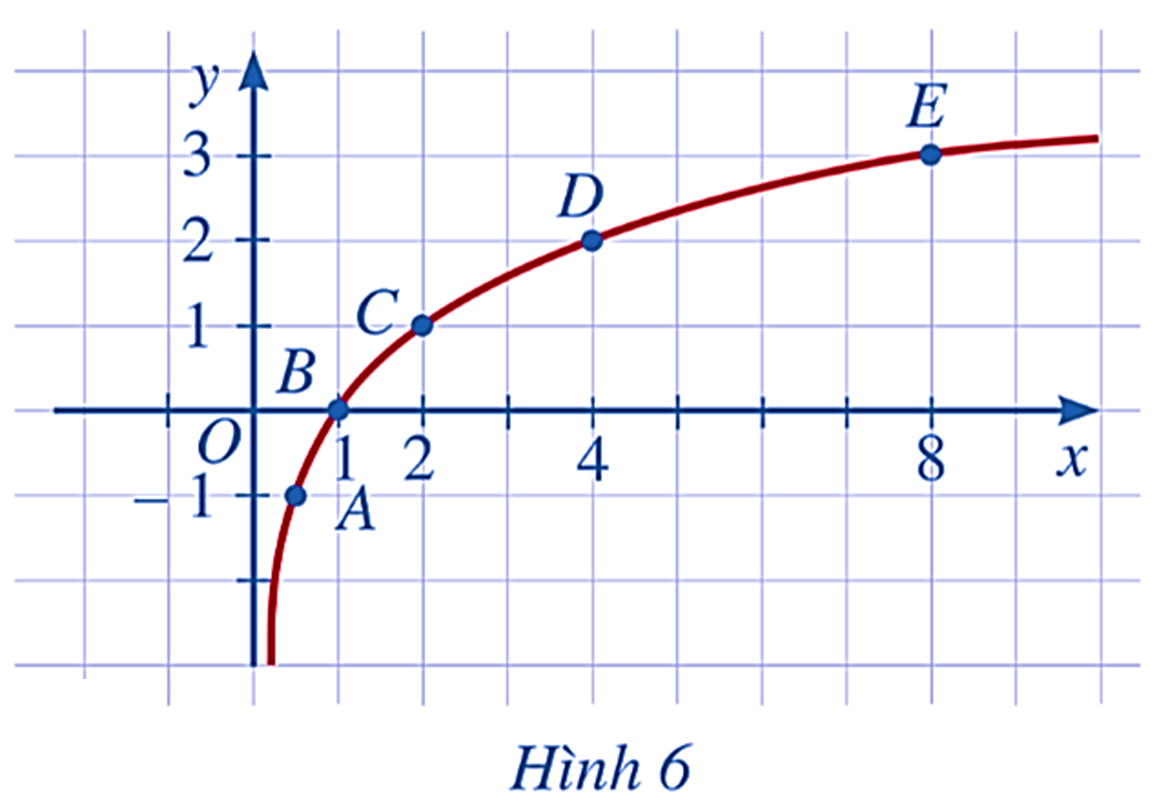 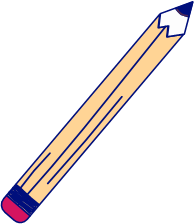 HĐ6
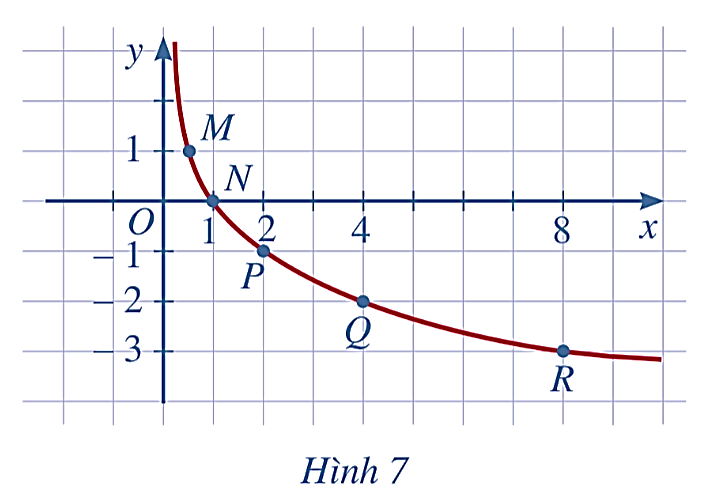 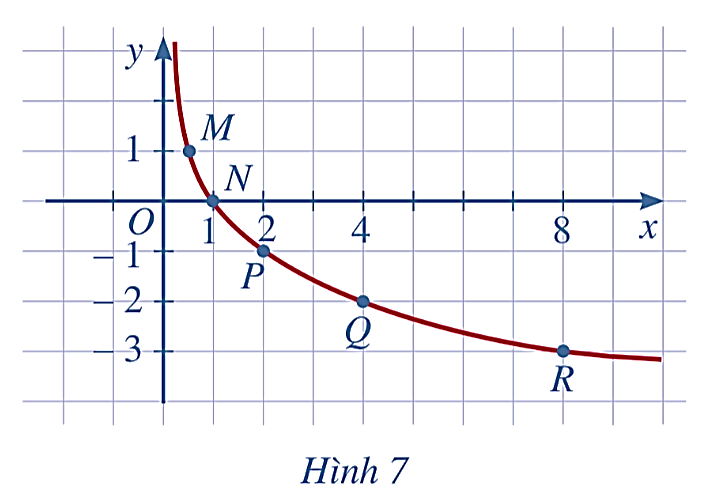 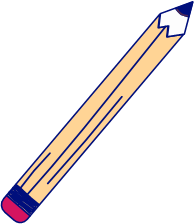 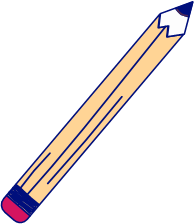 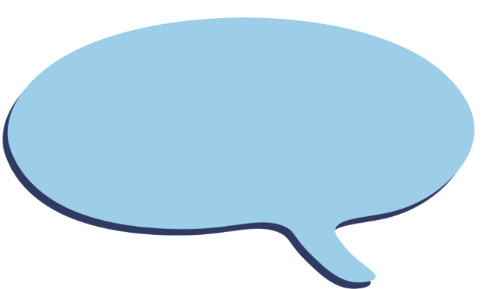 Giải
a)
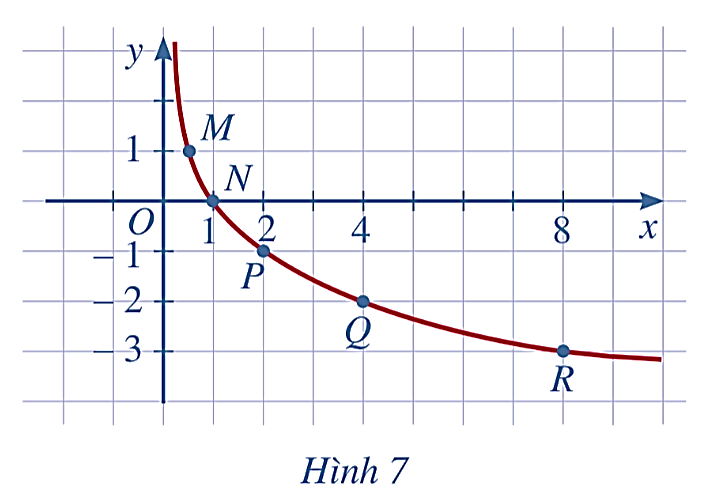 b) Các điểm M(0,5; 1), N(1; 0), P(2; –1), Q(4; –2) và R(8; –3) được biểu diễn trên mặt phẳng tọa độ Oxy như Hình 7.
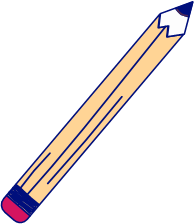 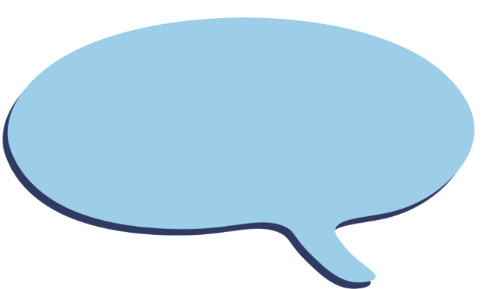 Giải
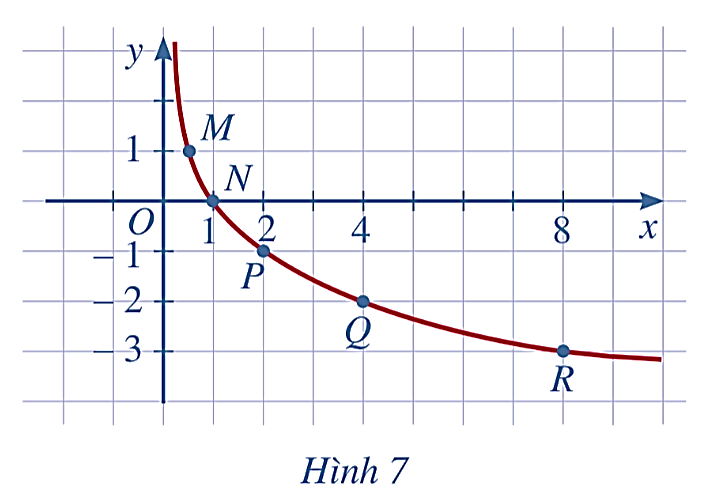 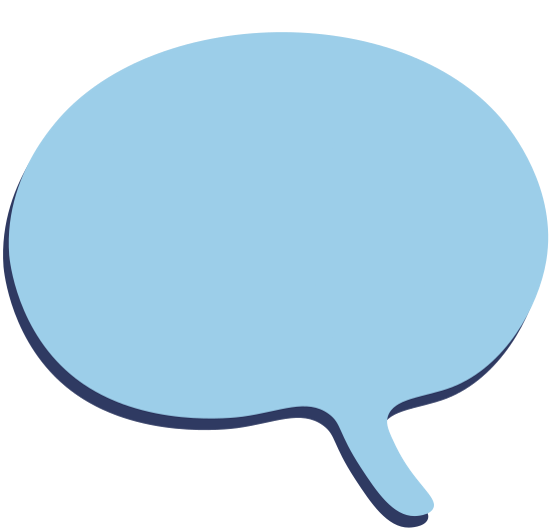 Kết luận
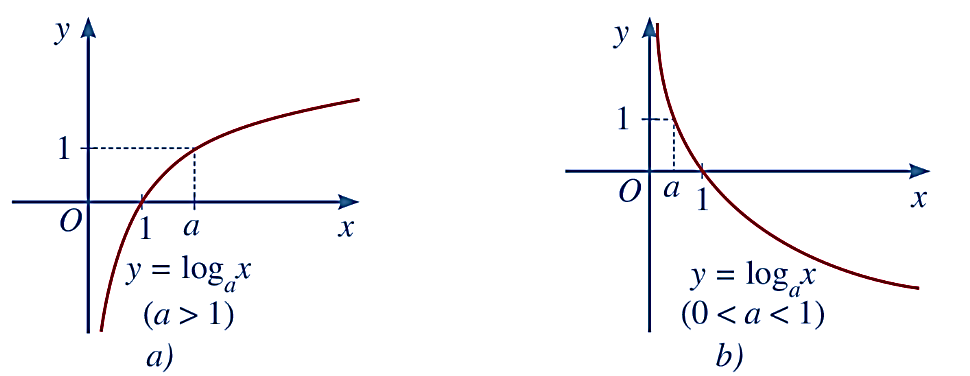 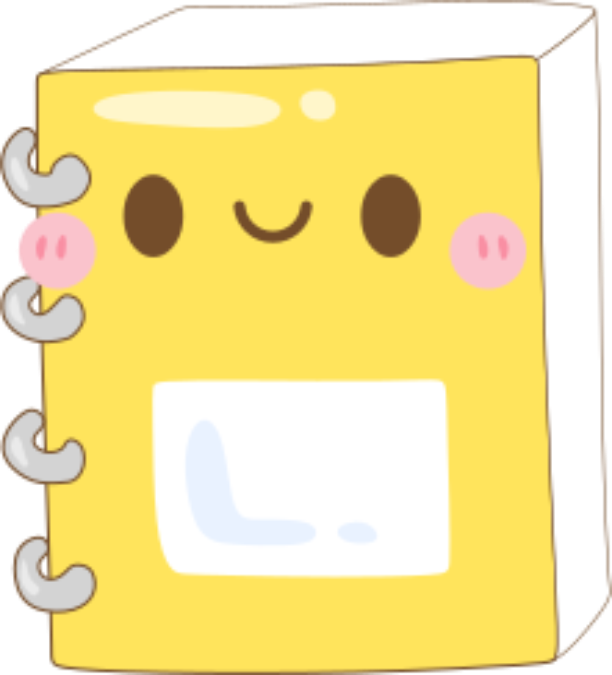 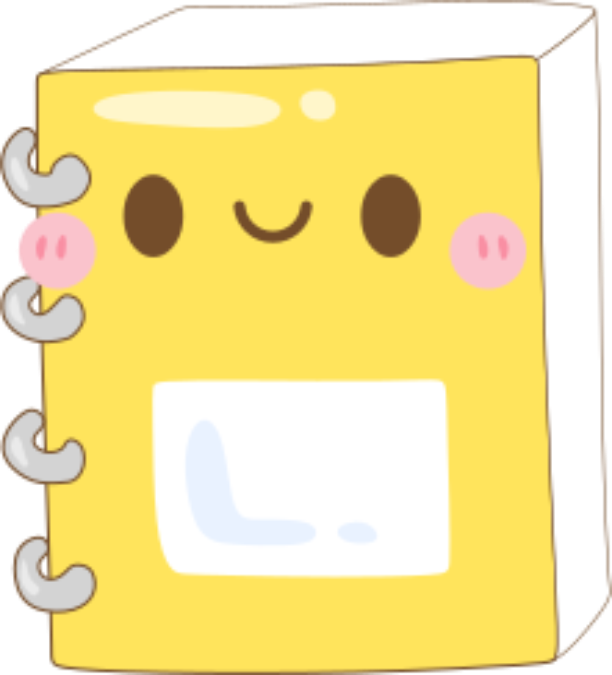 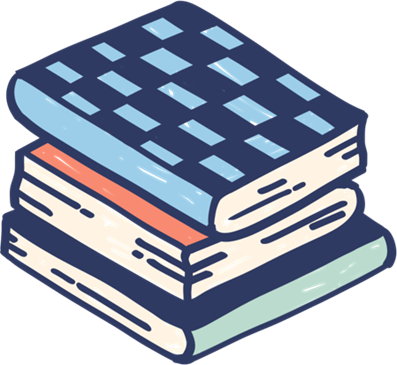 Ví dụ 5
Giải:
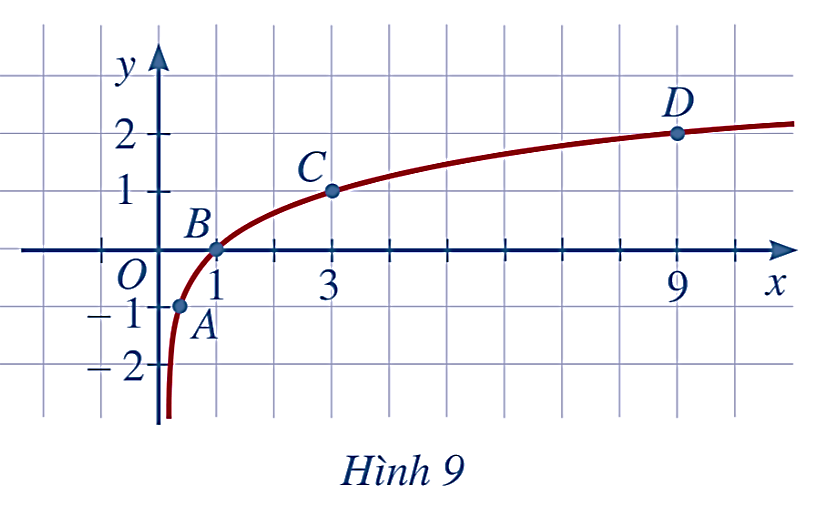 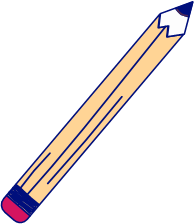 LUYỆN TẬP 4
Giải:
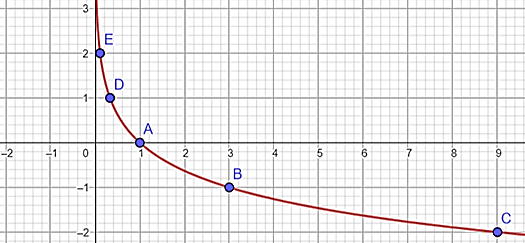 Ví dụ 6
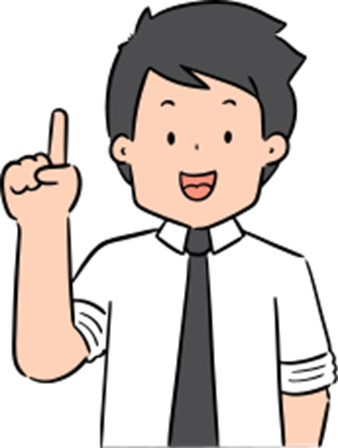 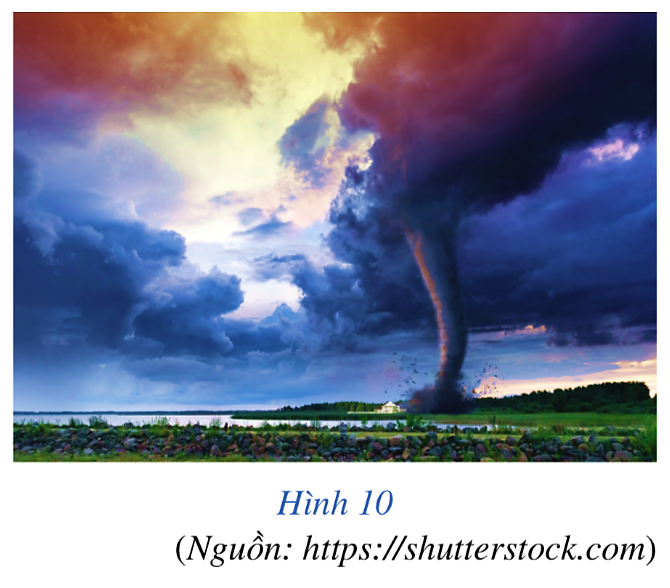 Hãy tính tốc độ của gió ở gần tâm (làm tròn kết quả đến hàng đơn vị) khi cơn lốc xoáy di chuyển được quãng đường là:
a) 5 dặm; 									b) 10 dặm.
Giải:
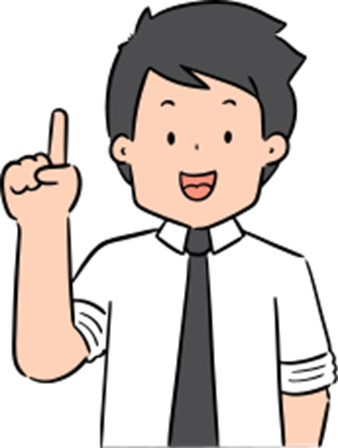 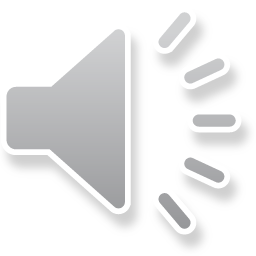 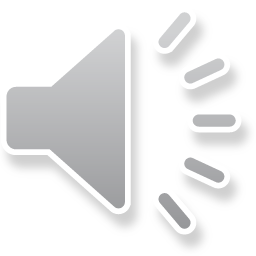 LUYỆN TẬP
Câu 1. Trong các hàm số sau, hàm số nào là hàm số mũ?
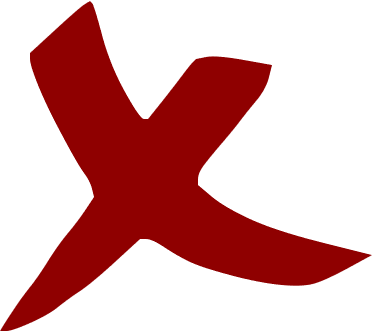 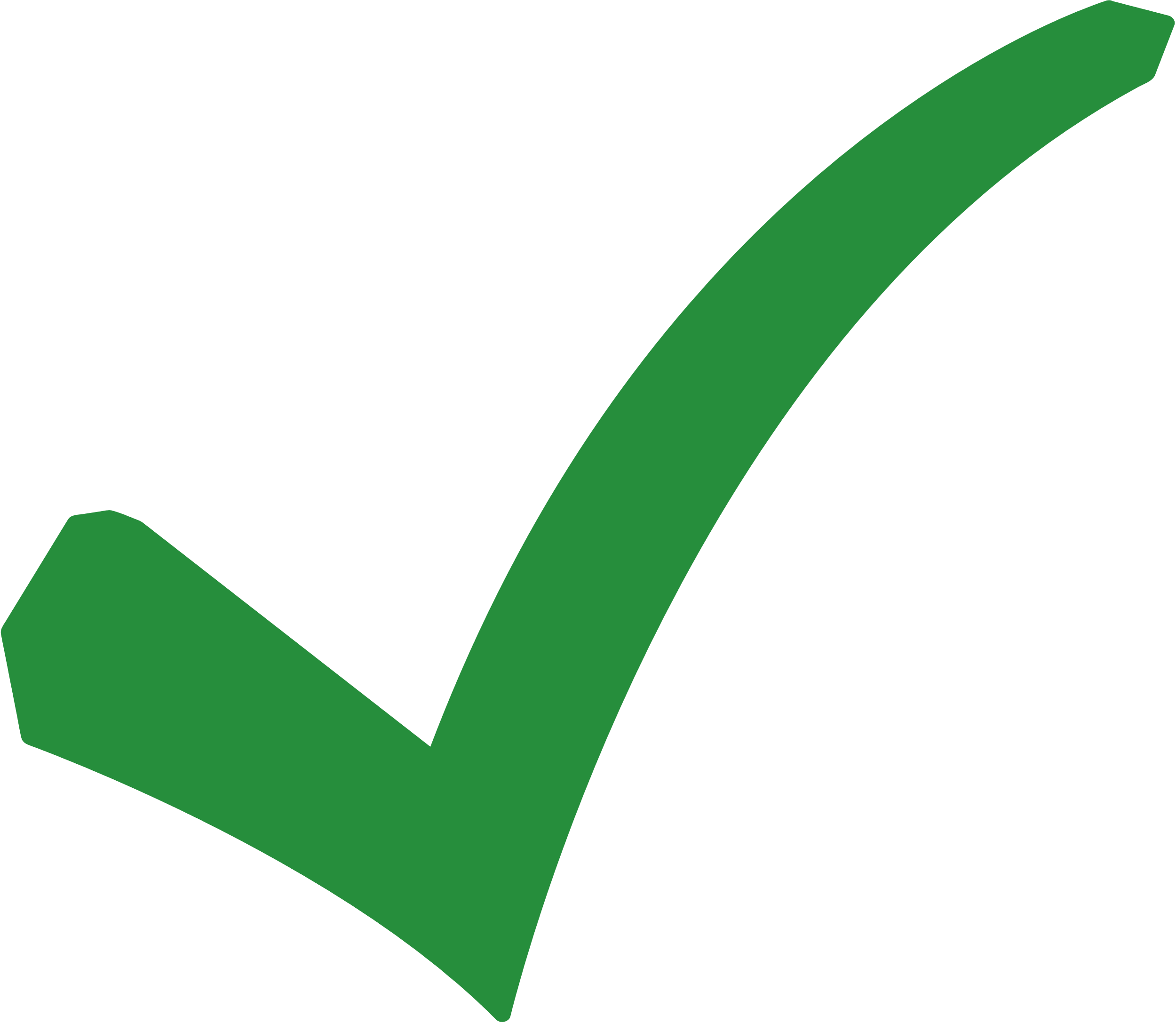 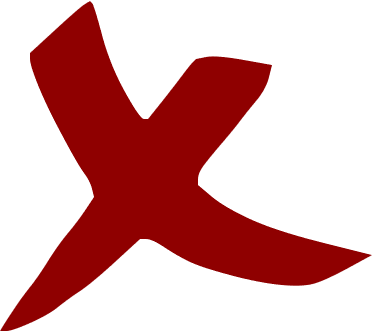 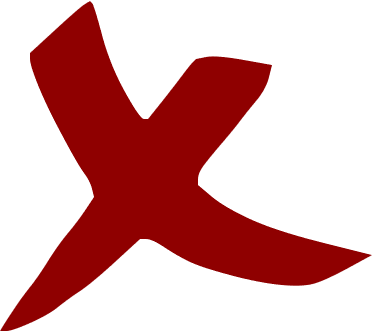 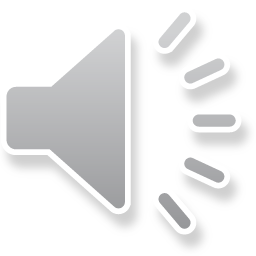 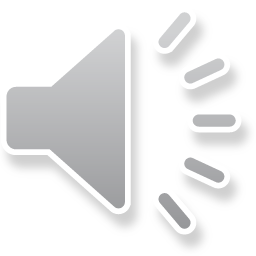 LUYỆN TẬP
Câu 2. Trong các hàm số sau, hàm số nào là hàm số lôgarit?
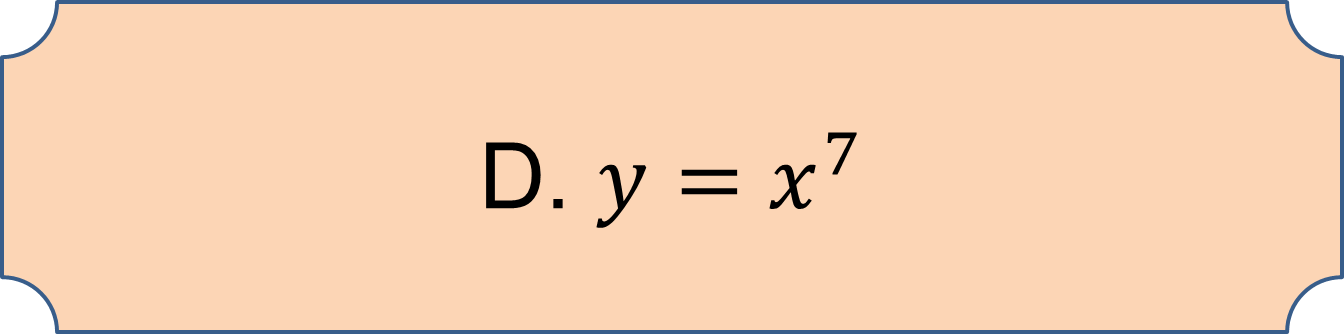 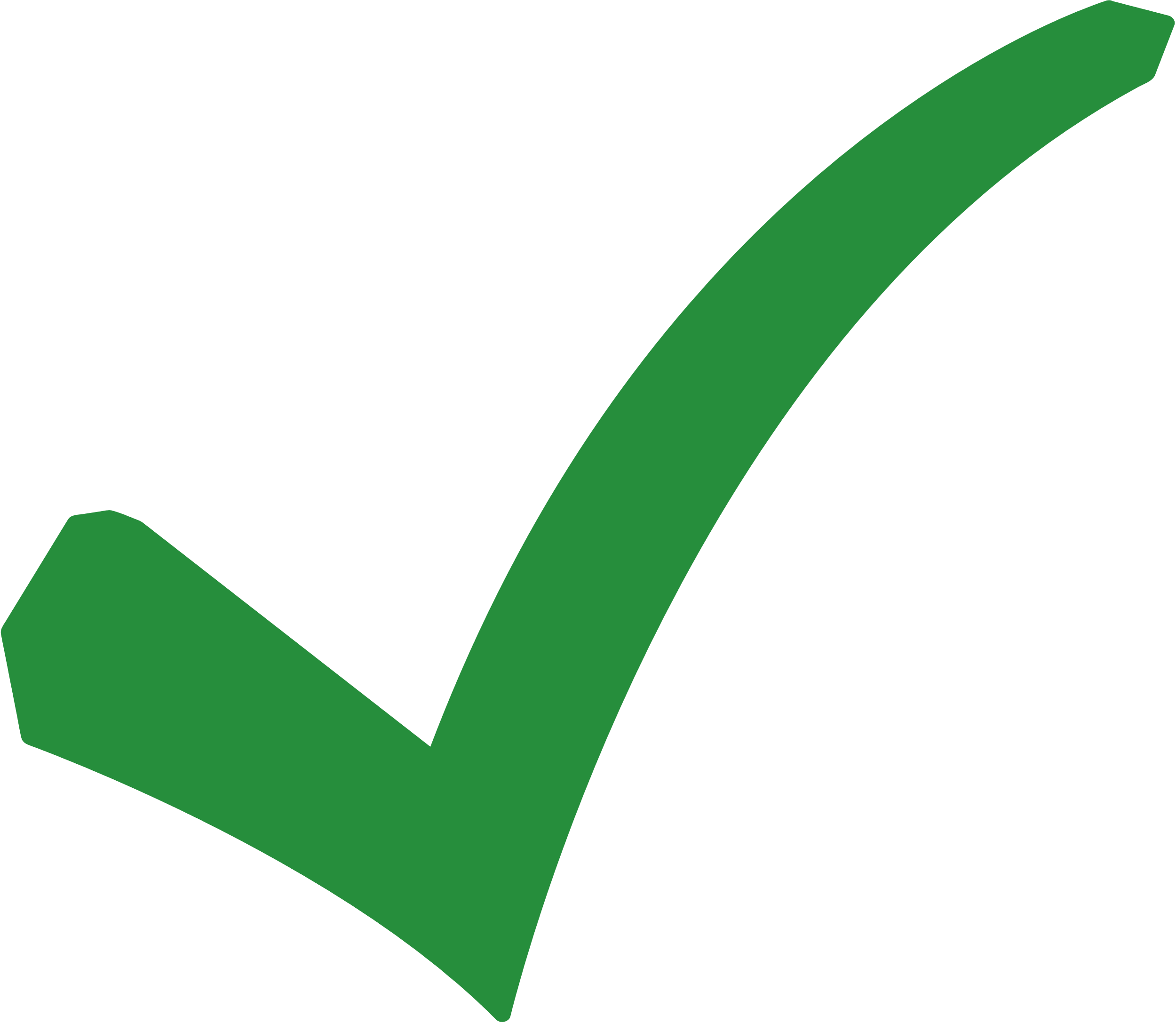 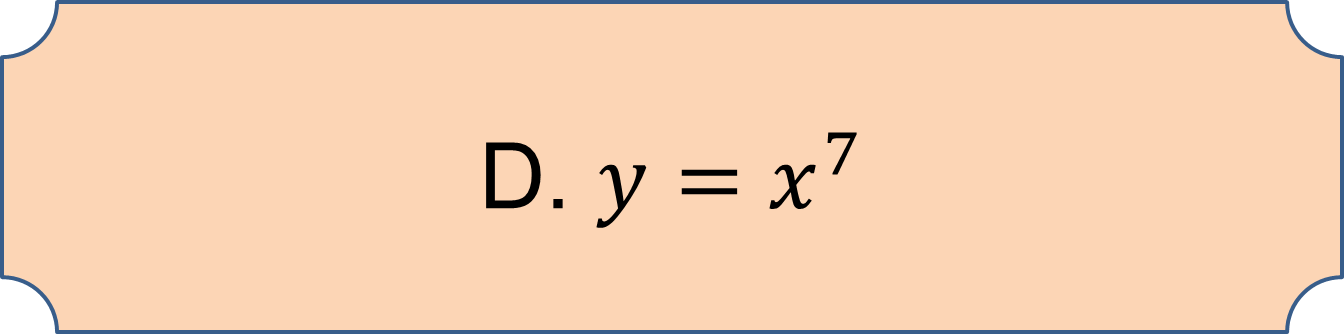 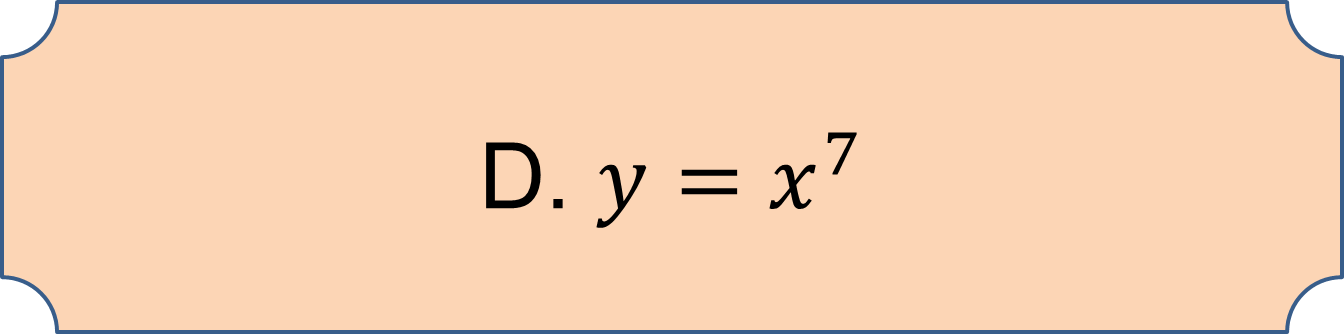 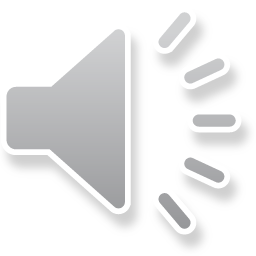 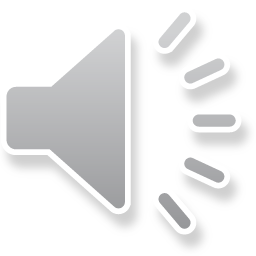 LUYỆN TẬP
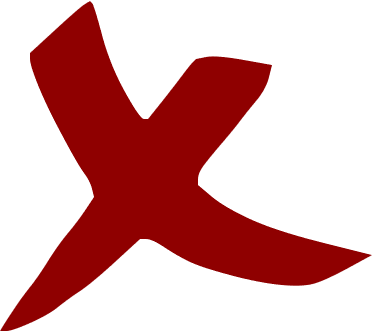 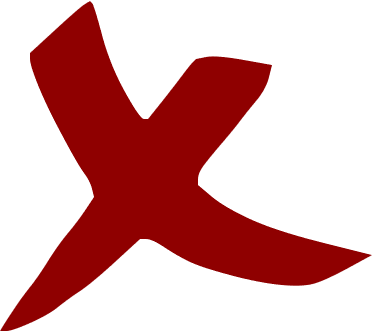 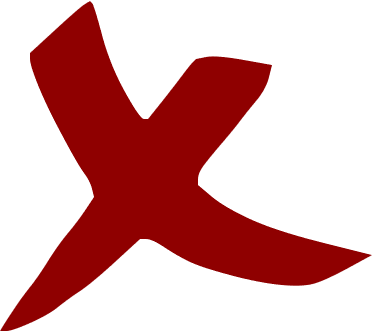 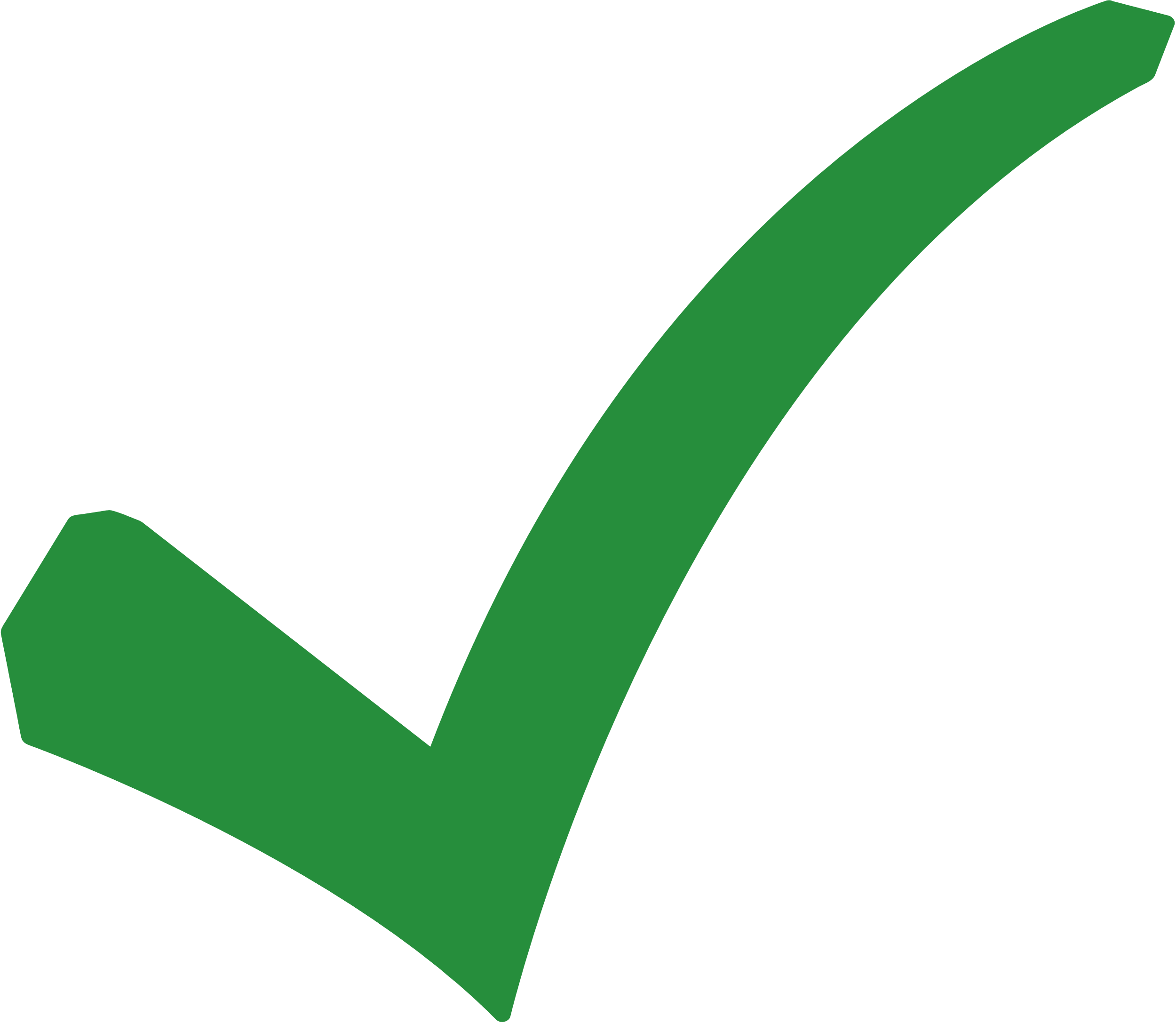 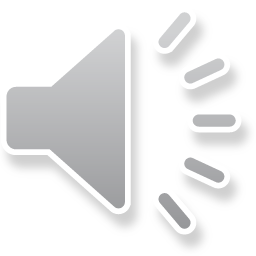 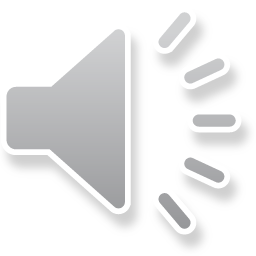 LUYỆN TẬP
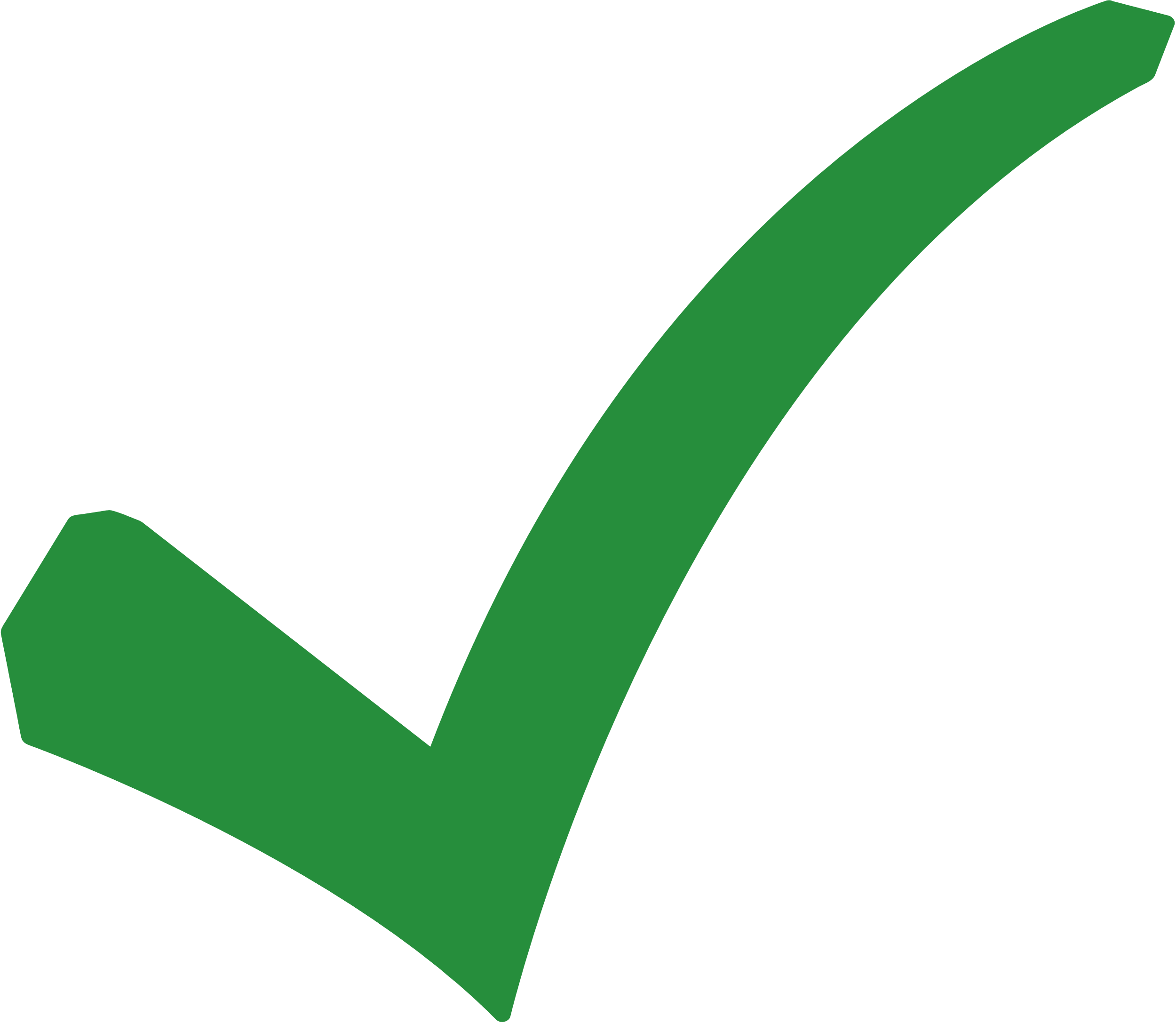 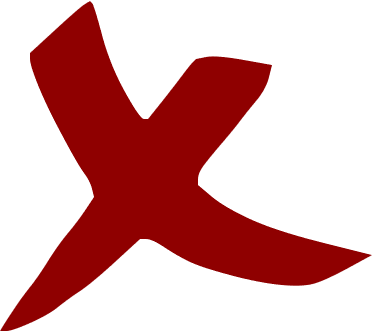 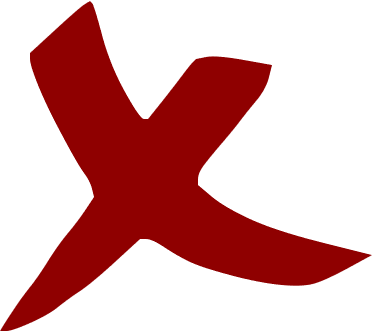 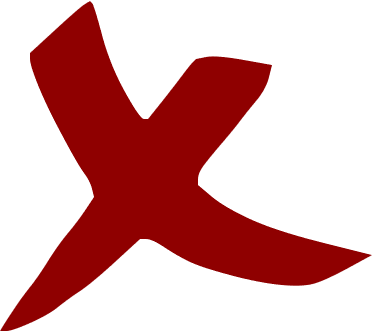 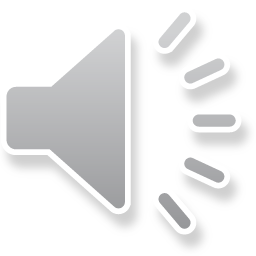 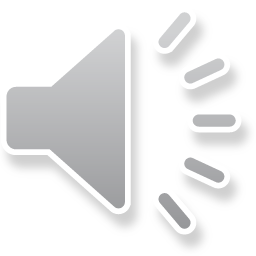 LUYỆN TẬP
Câu 5. Khẳng định nào sau đây là đúng?
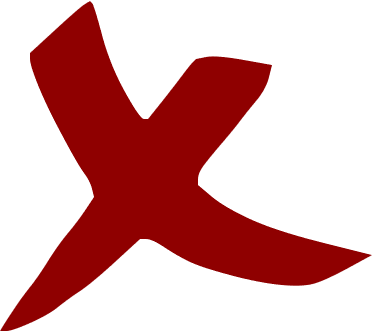 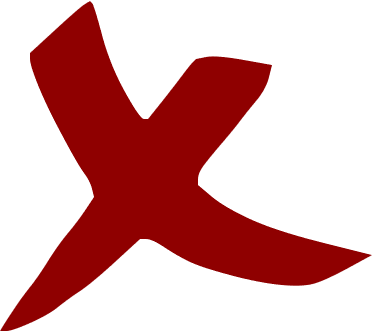 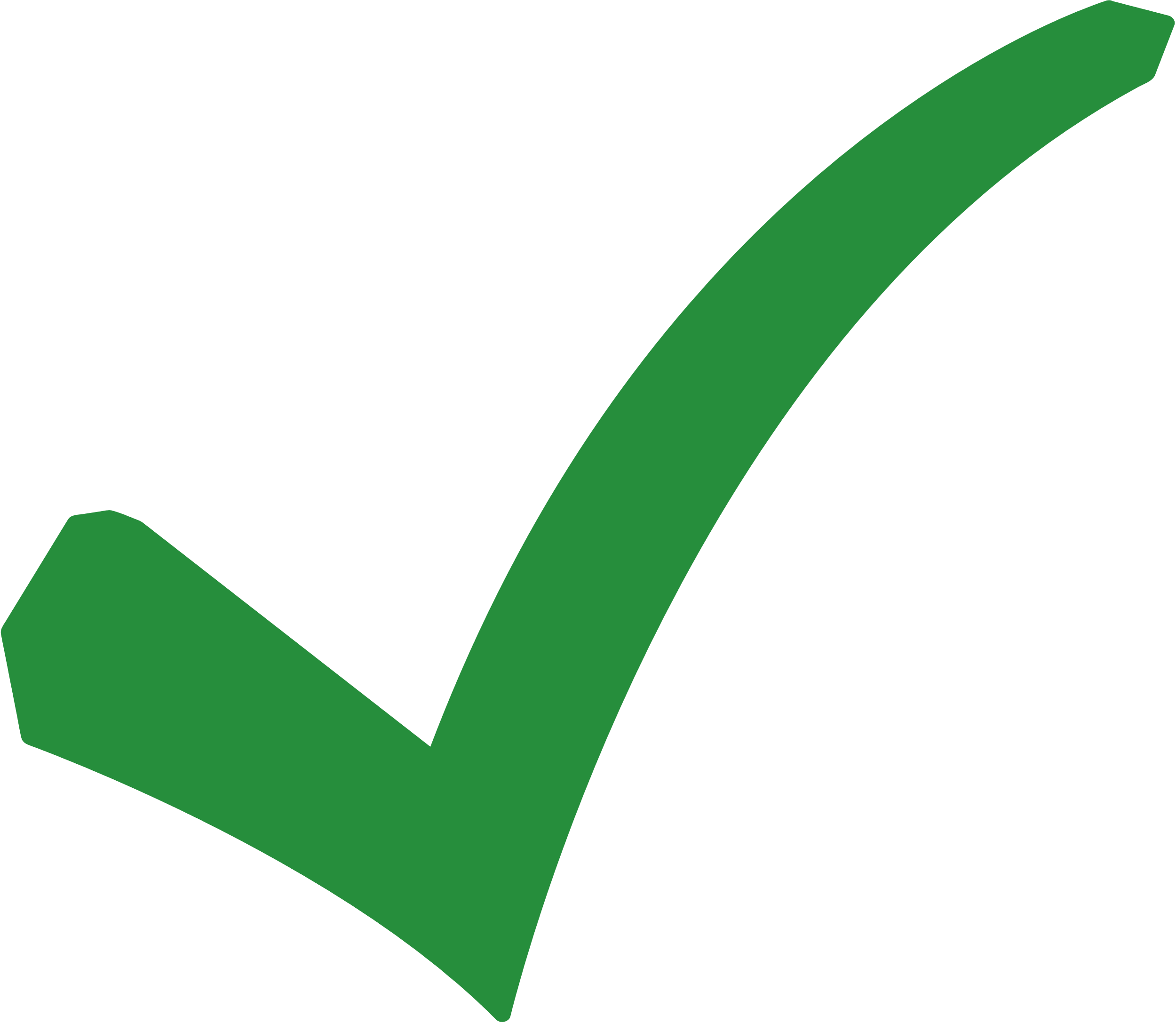 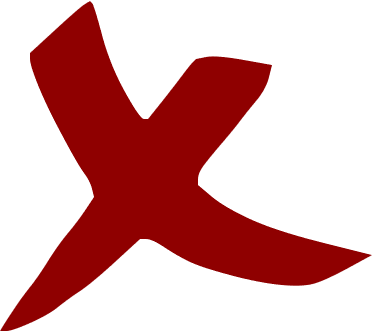 Bài 1 (SGK-tr.47) Tìm tập xác định của các hàm số:
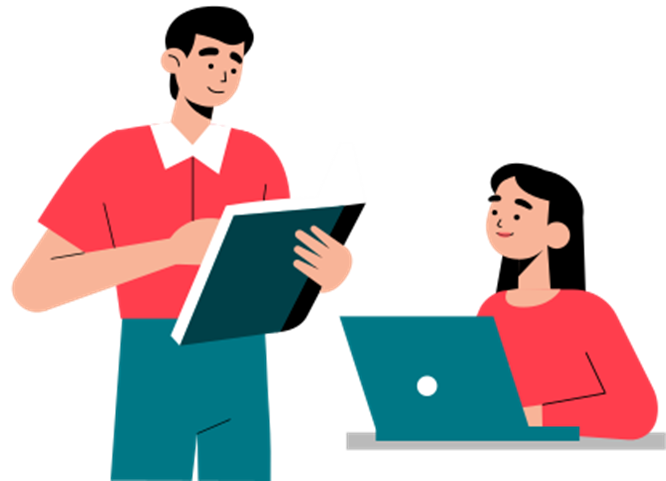 Bài 2 (SGK-tr.47) Trong các hàm số sau, hàm số nào đồng biến, hàm số nào nghịch biến trên khoảng xác định của hàm số đó? Vì sao?
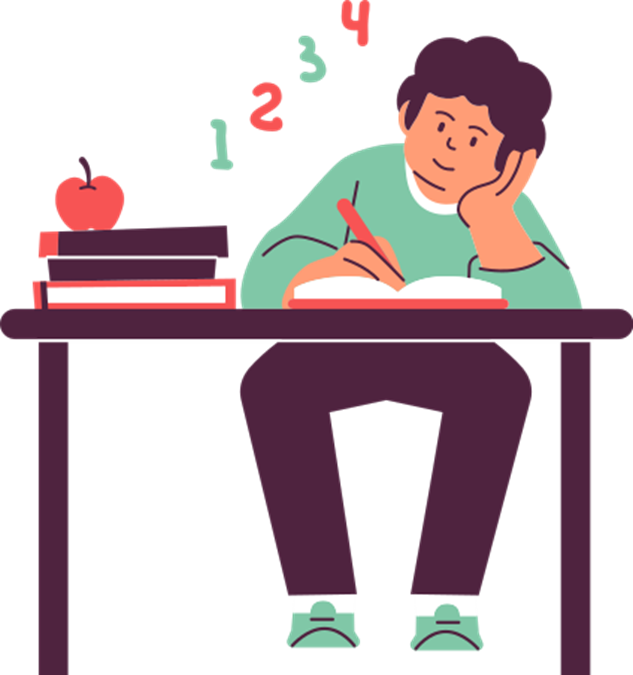 Bài 3 (SGK-tr.47) Lập bảng biến thiên và vẽ đồ thị hàm số:
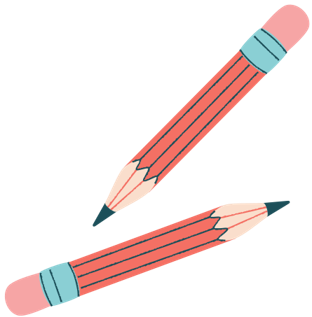 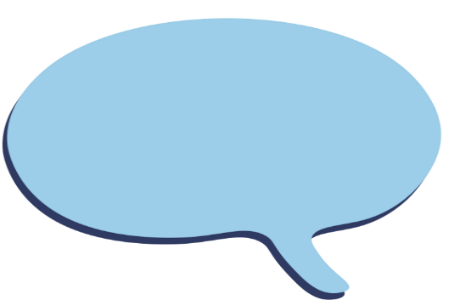 Giải
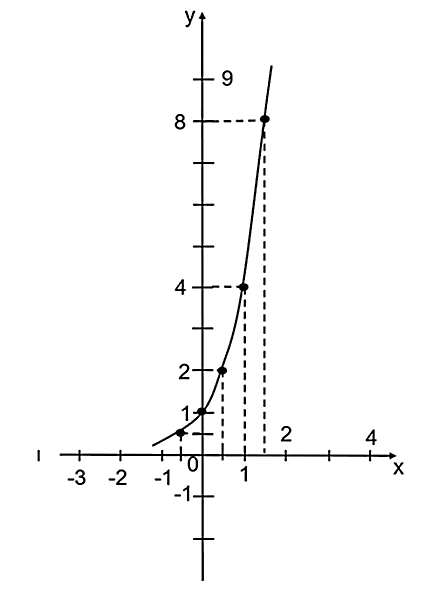 a) Bảng biến thiên
Bài 3 (SGK-tr.47) Lập bảng biến thiên và vẽ đồ thị hàm số:
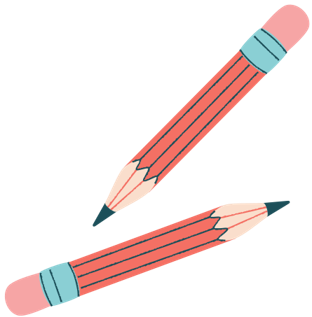 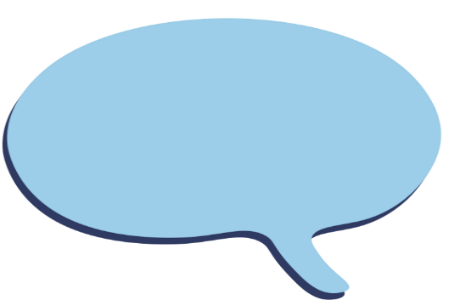 Giải
b) Bảng biến thiên
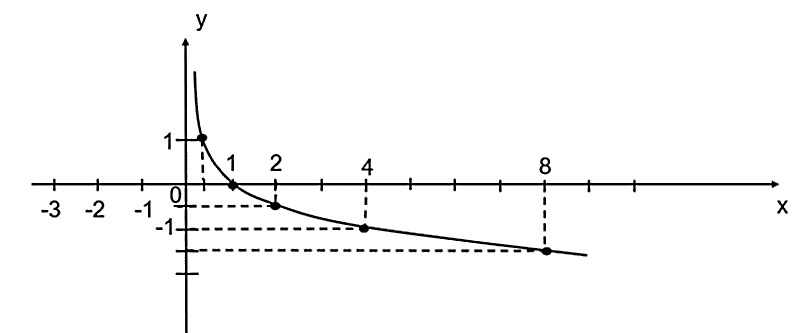 VẬN DỤNG
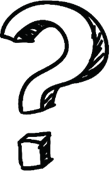 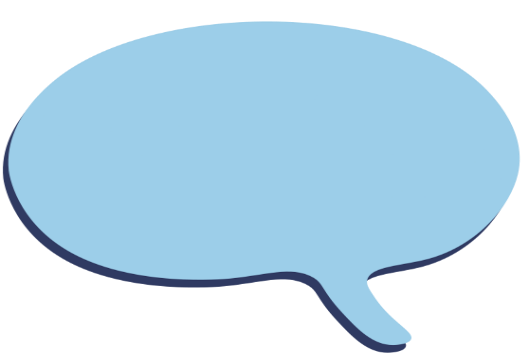 Giải
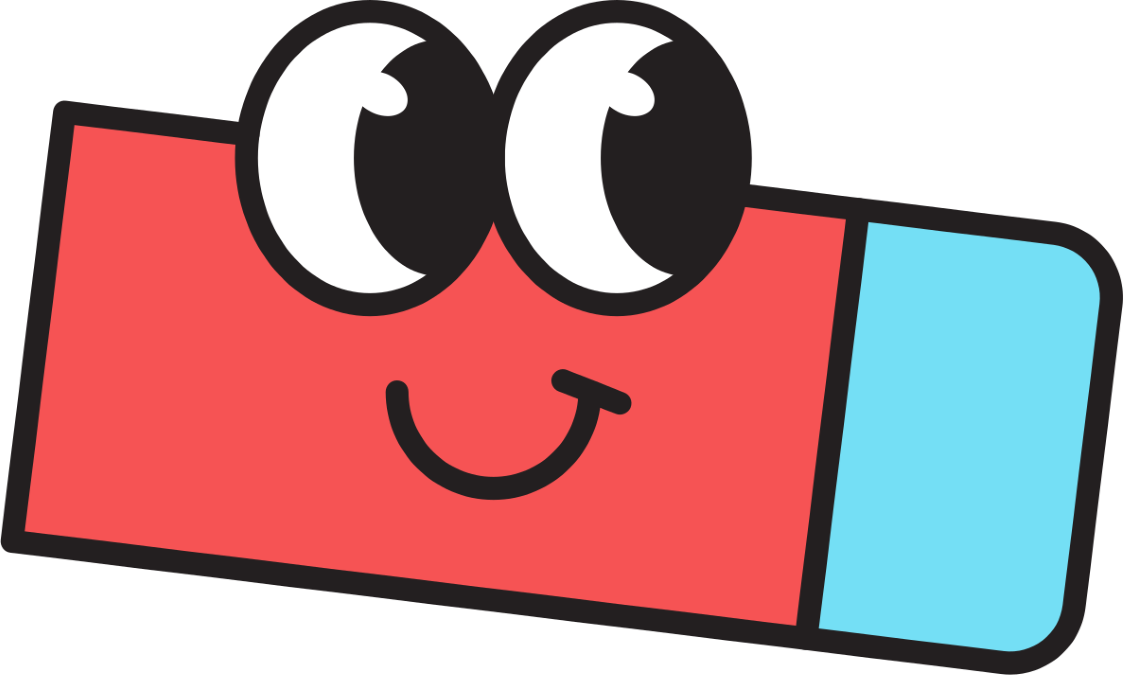 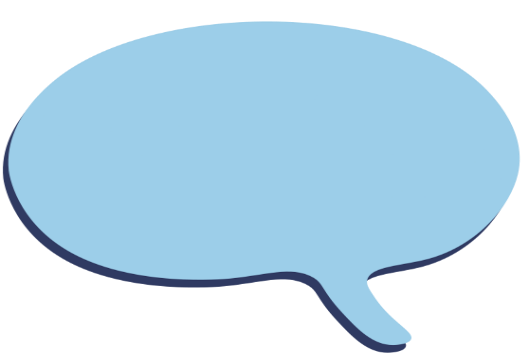 Giải
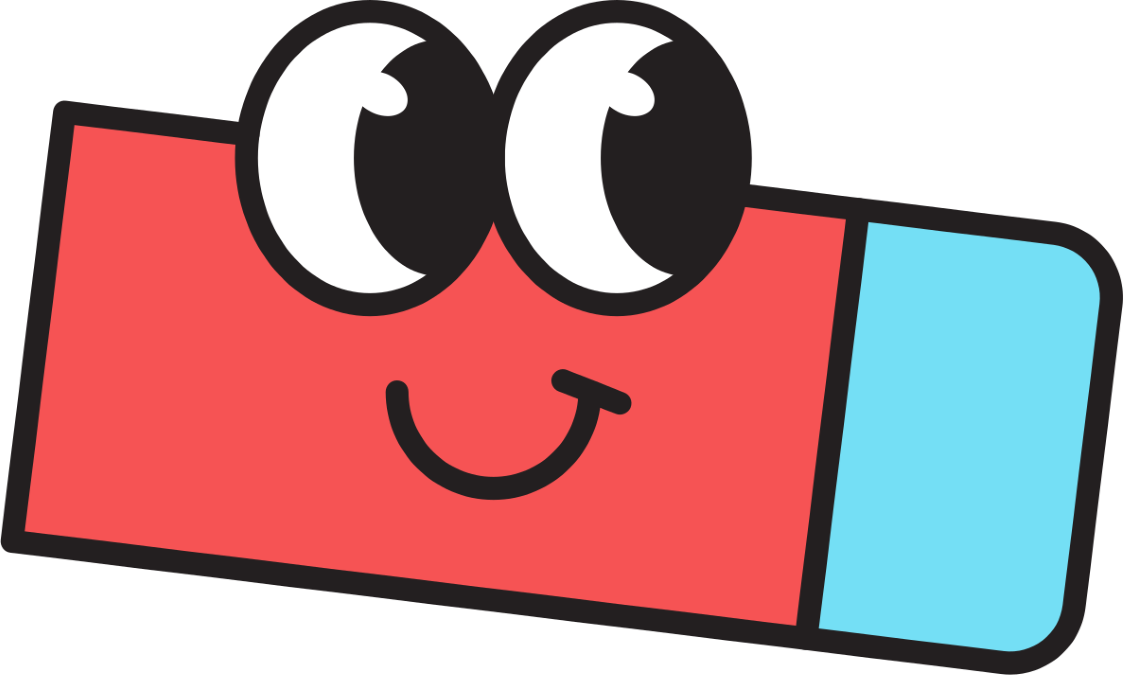 Bài 6 (SGK – tr.47) Chỉ số hay độ pH của một dung dịch được tính theo công thức: pH = – log[H+]. Phân tích nồng độ ion hydrogen [H+] trong hai mẫu nước sông, ta có kết quả sau:
Mẫu 1: [H+] = 8 . 10–7;                       Mẫu 2: [H+] = 2 . 10–9.
Không dùng máy tính cầm tay, hãy so sánh độ pH của hai mẫu nước trên.
Giải
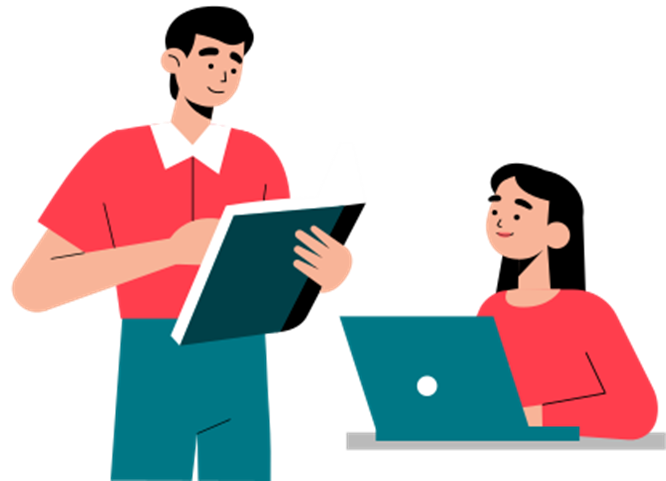 Giải
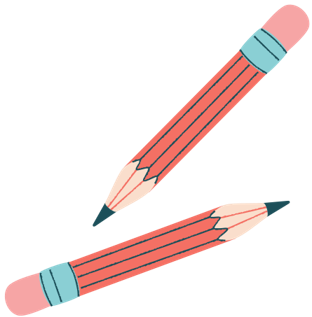 HƯỚNG DẪN VỀ NHÀ
02
03
Hoàn thành các 
bài tập trong SBT
01
Chuẩn bị trước Bài 4. Phương trình, bất phương tình mũ và lôgarit
Ôn lại các kiến thức đã học
CẢM ƠN SỰ CHÚ Ý 
THEO DÕI CỦA CÁC EM!